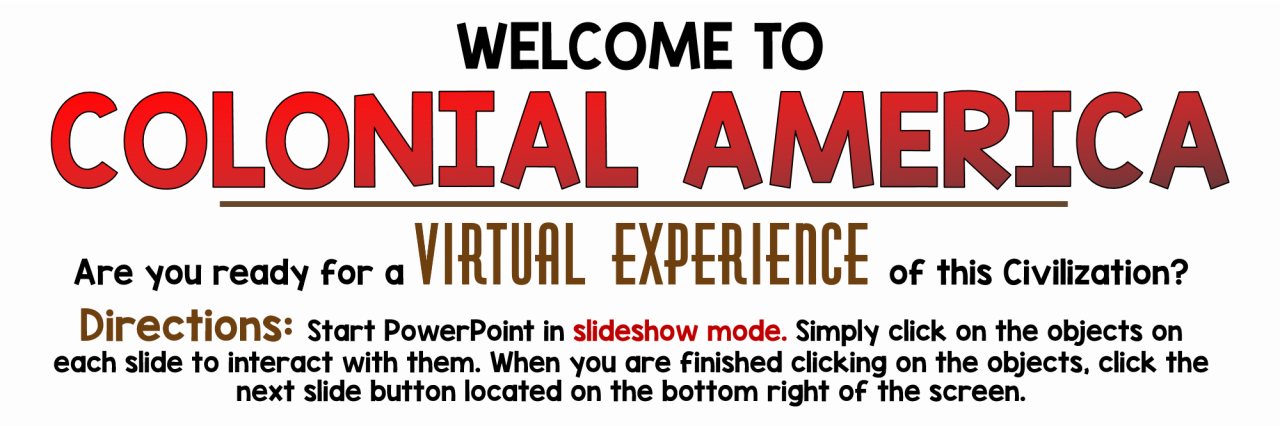 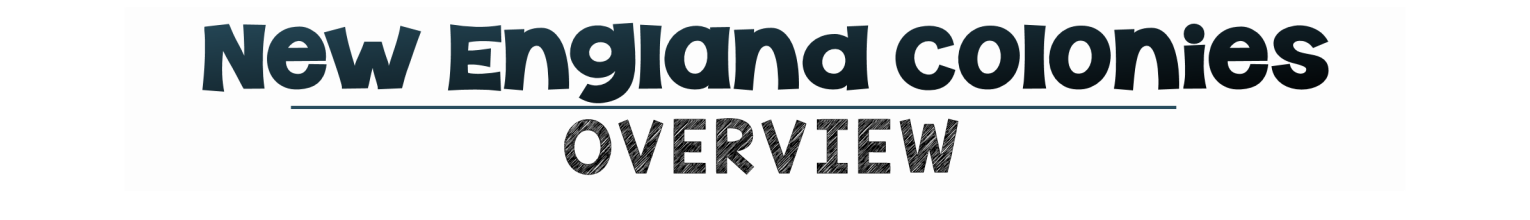 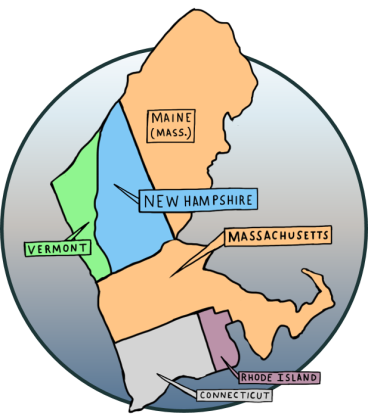 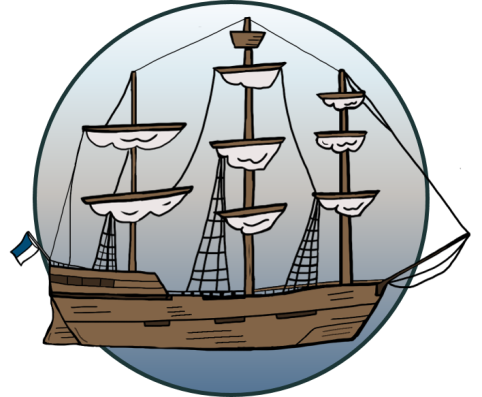 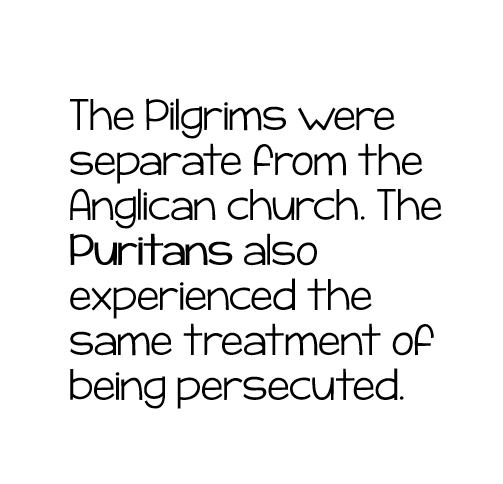 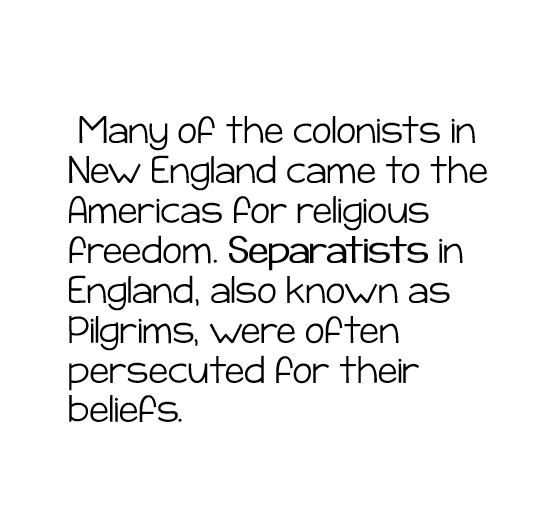 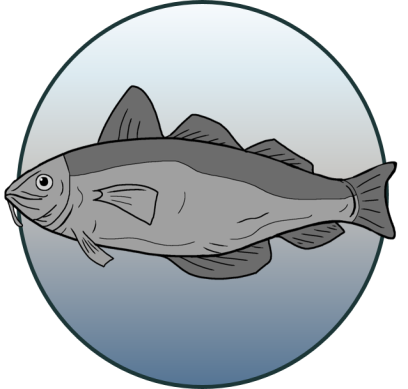 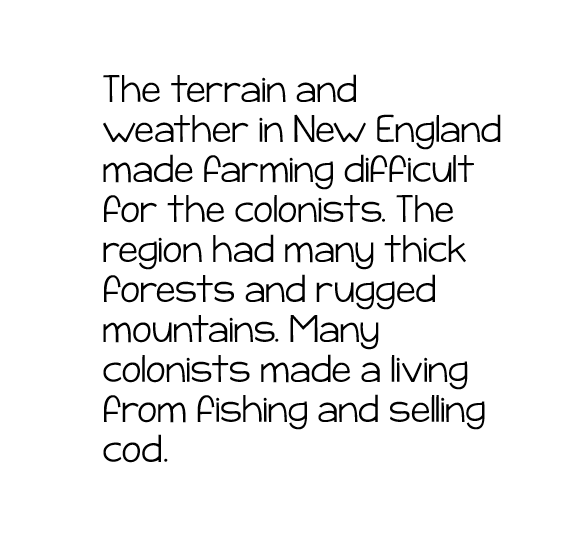 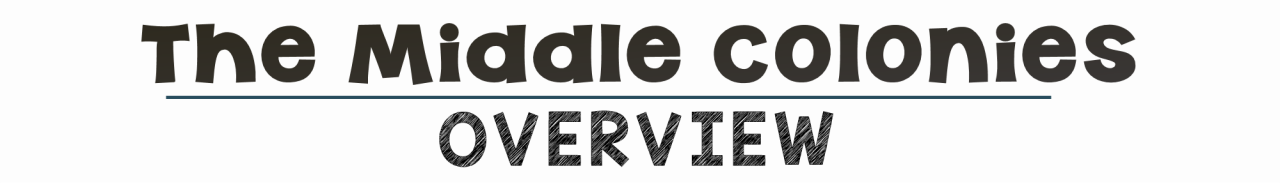 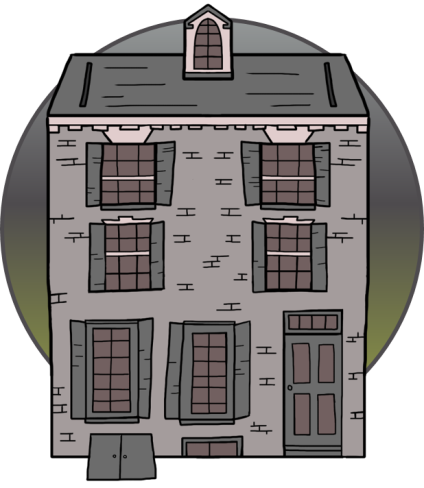 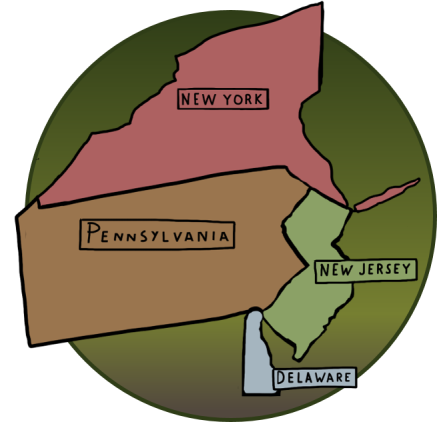 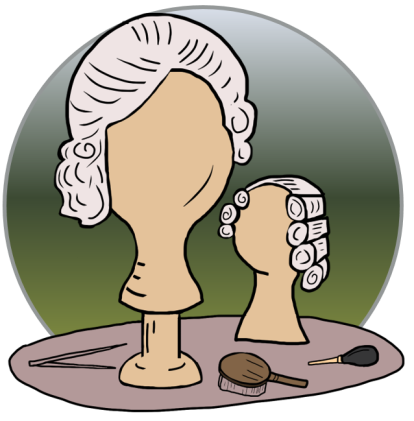 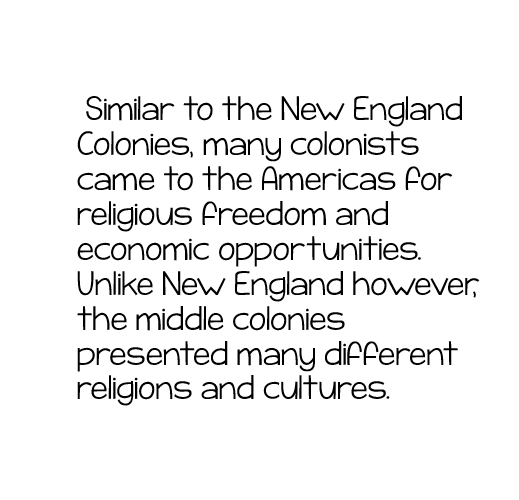 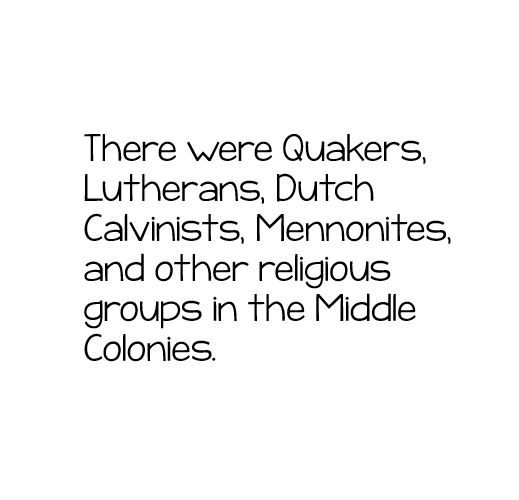 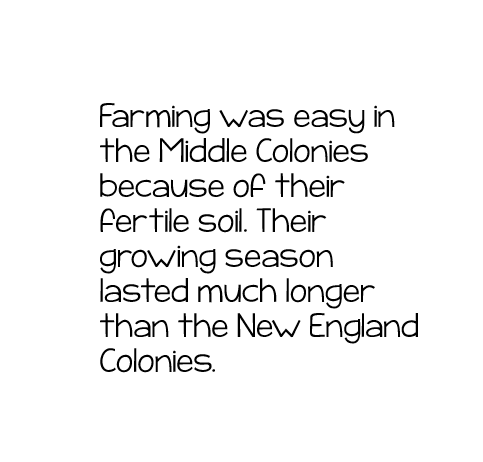 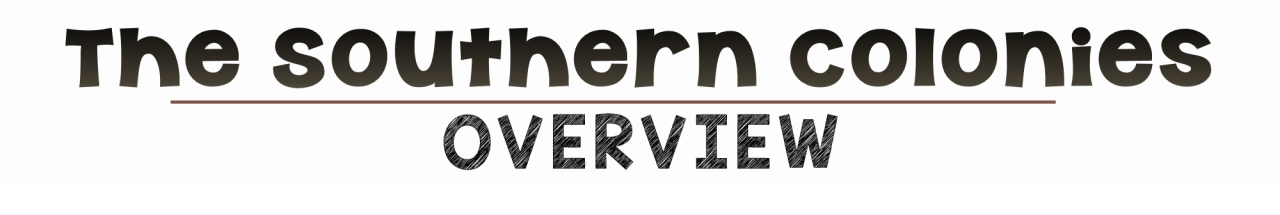 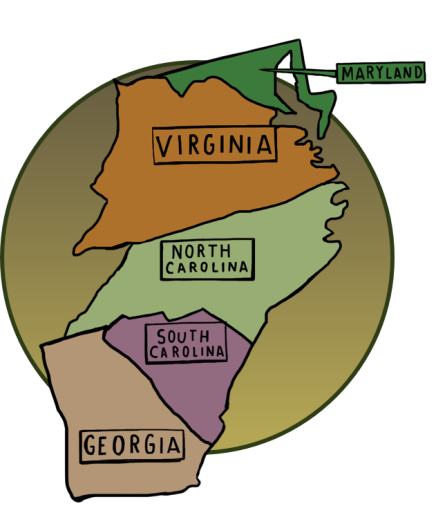 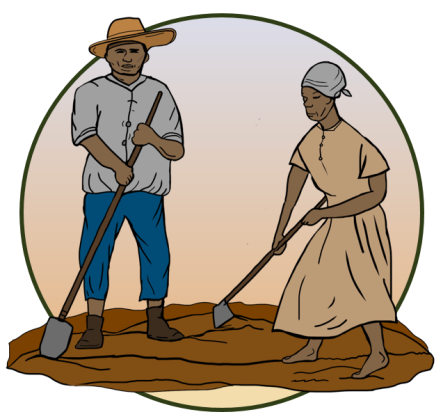 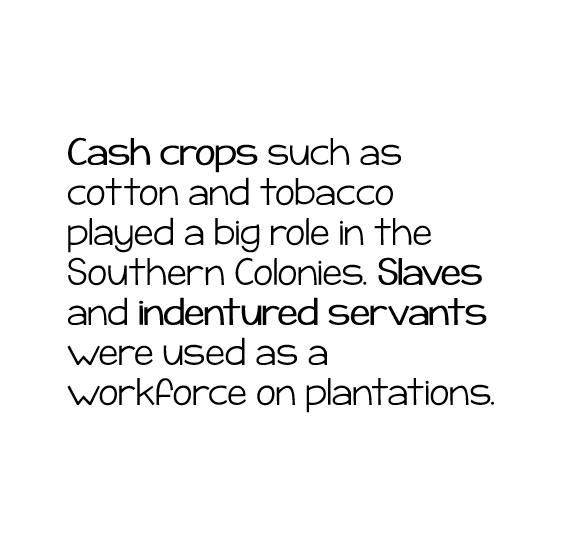 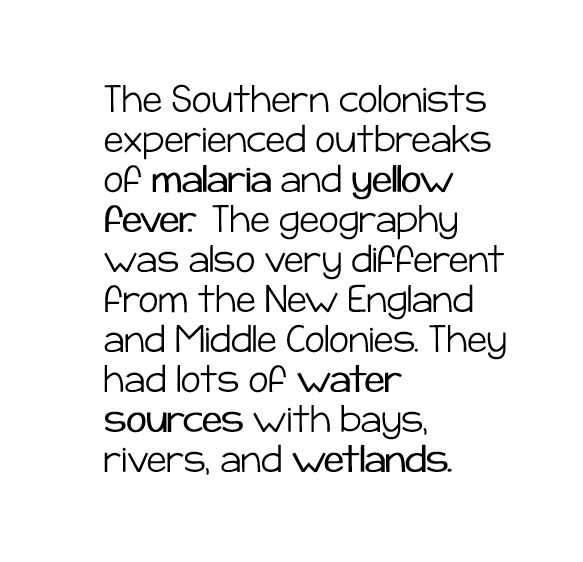 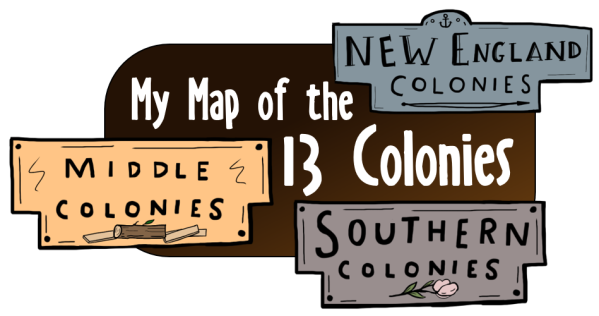 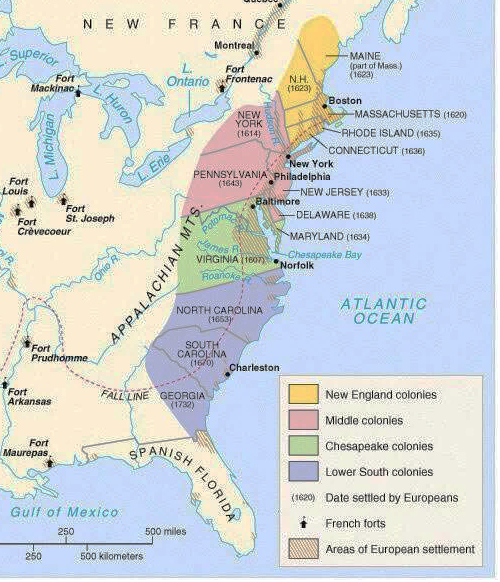 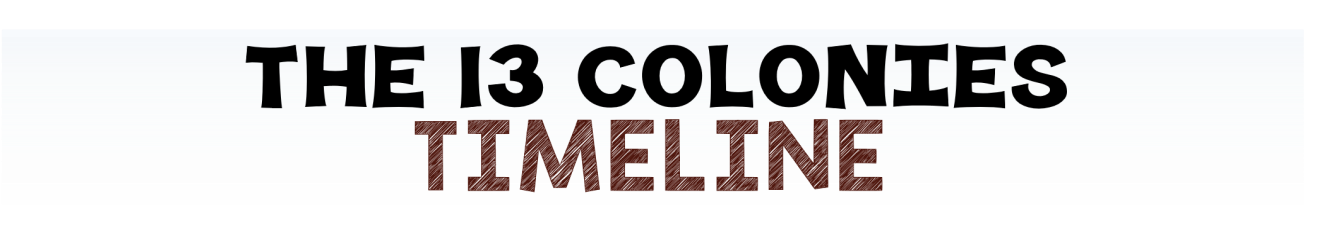 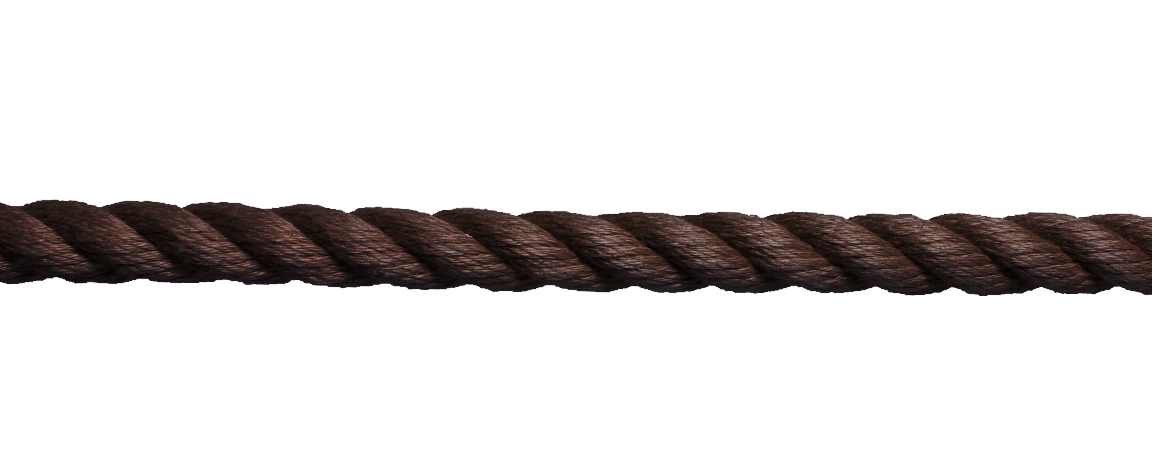 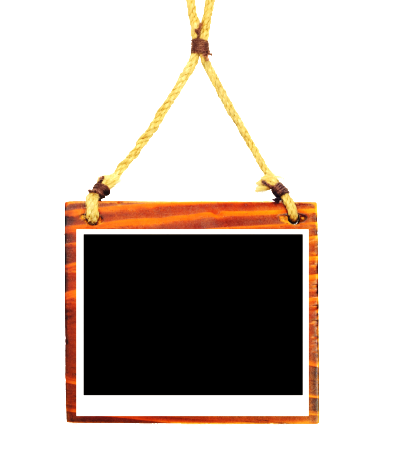 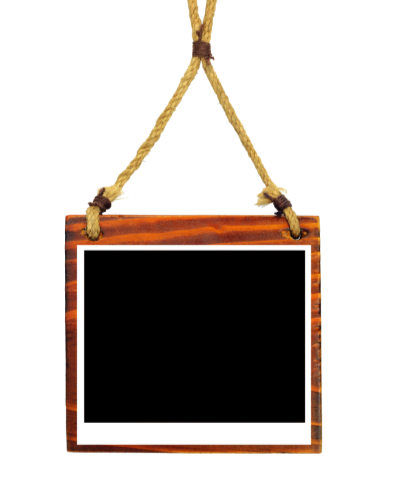 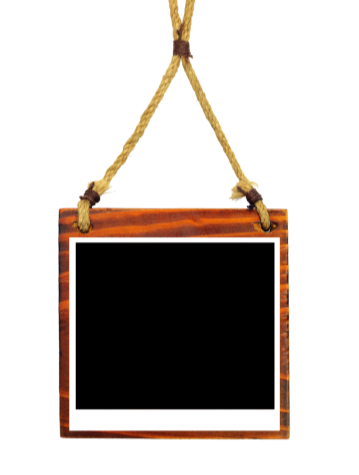 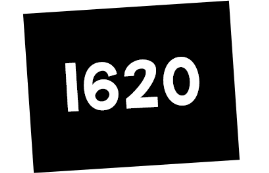 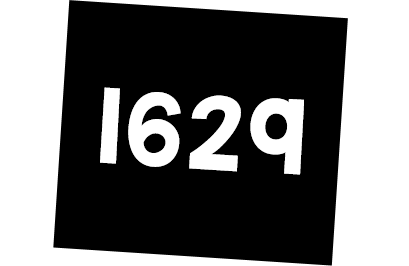 Plymouth
Colony founded
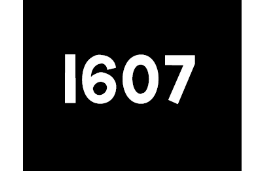 Colony of New Hampshire founded
Colony of Virginia
founded
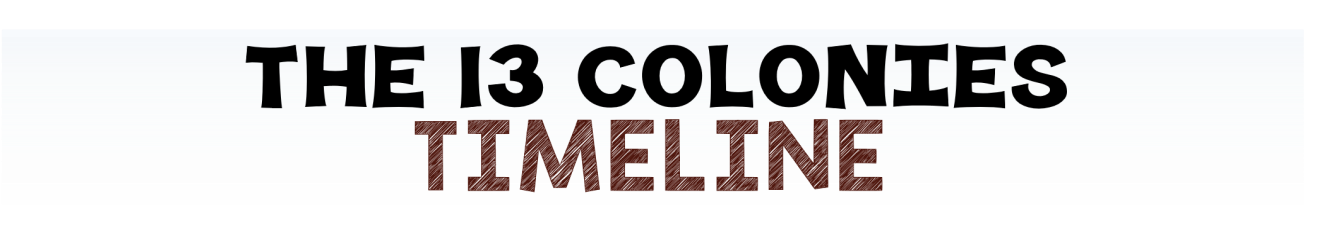 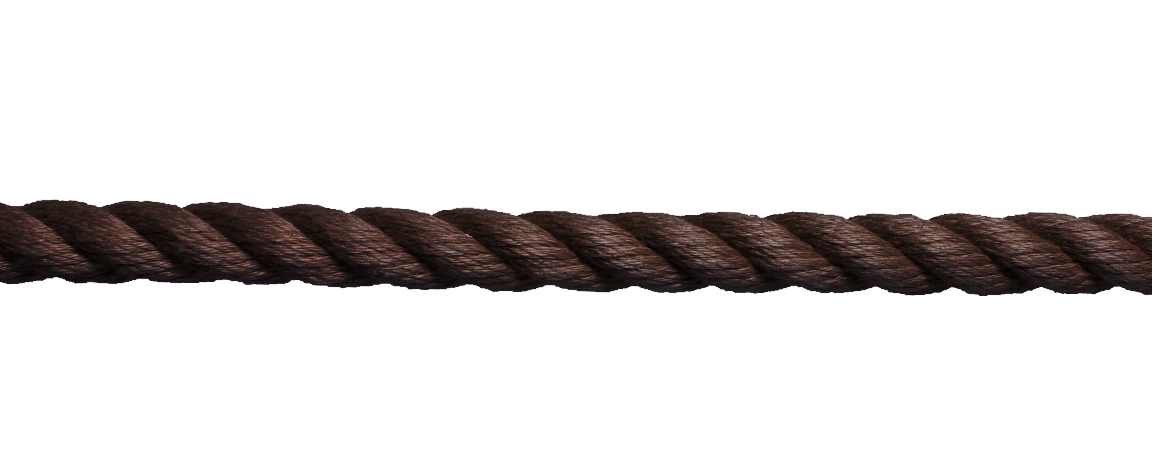 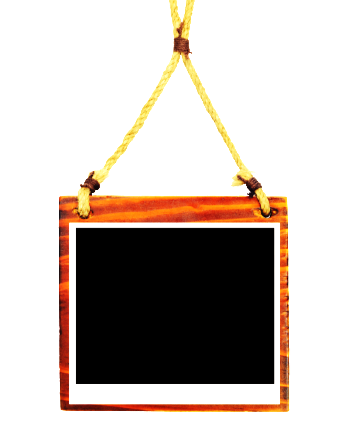 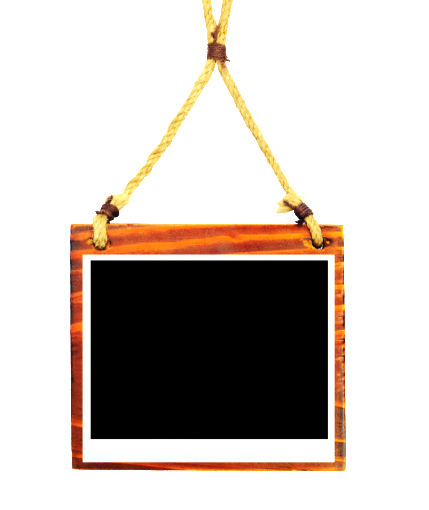 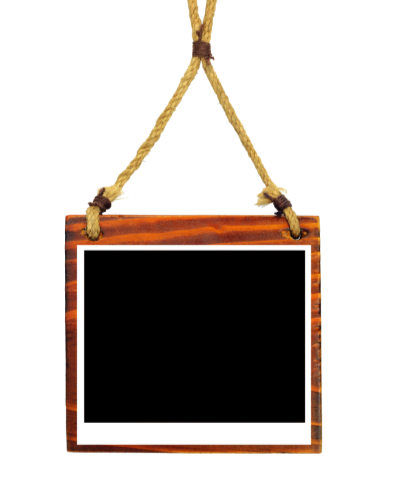 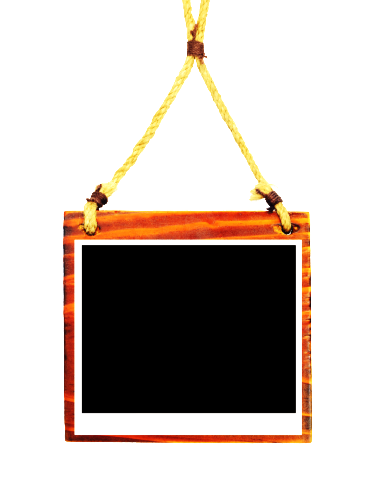 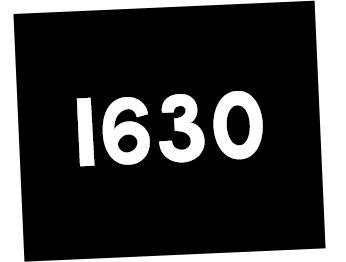 Massachusetts
Bay Colony
Founded
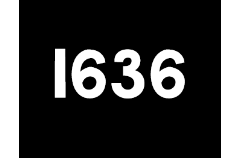 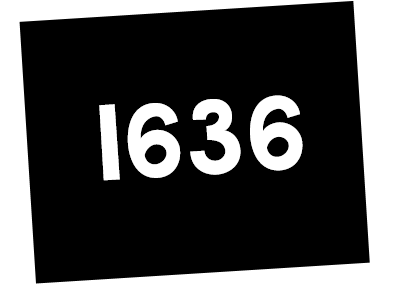 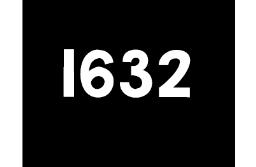 Colony of Rhode Island founded
Colony of Maryland founded
Colony of Connecticut
founded
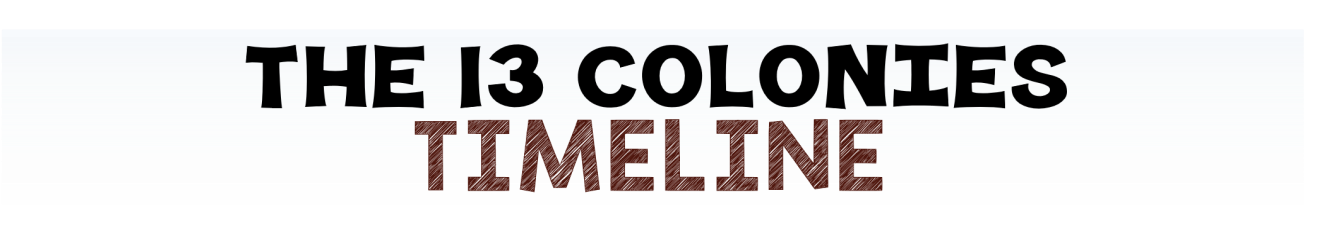 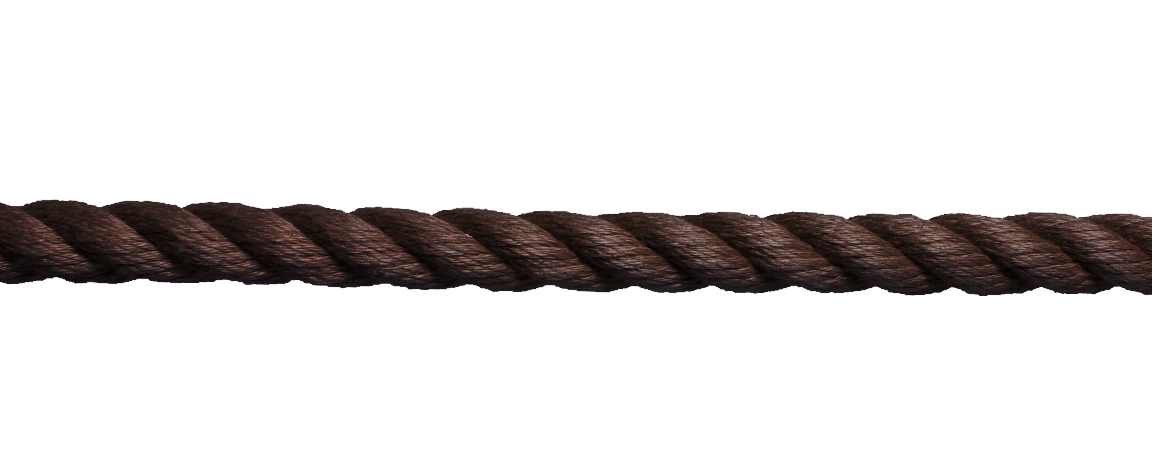 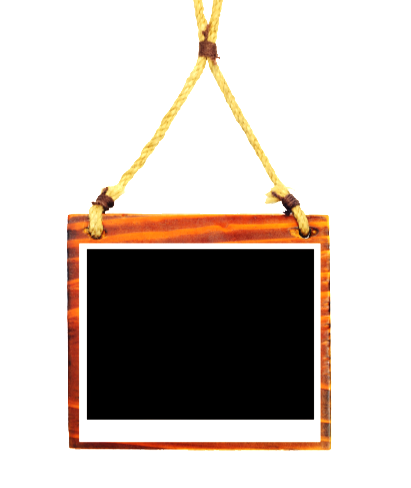 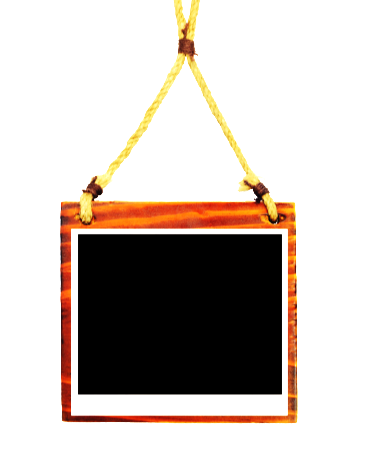 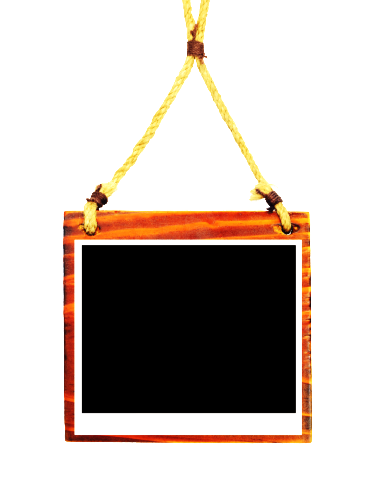 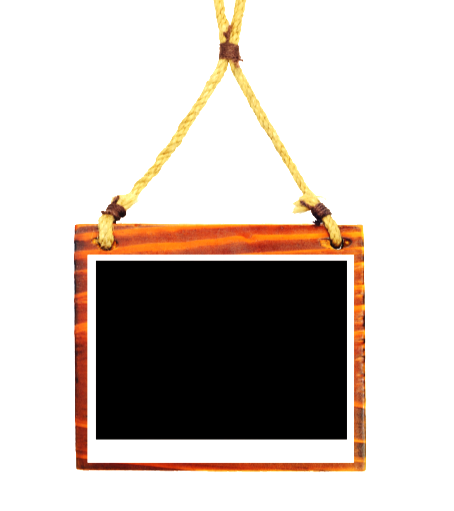 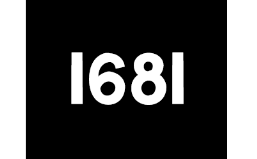 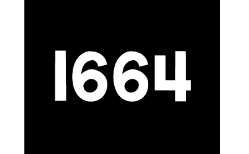 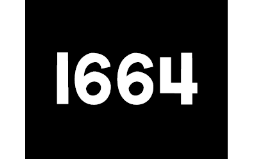 Colony of Pennsylvania
founded
Colony of New York founded
Colony of New Jersey founded
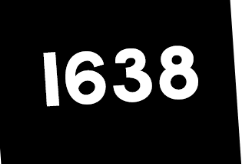 Colony of Delaware founded
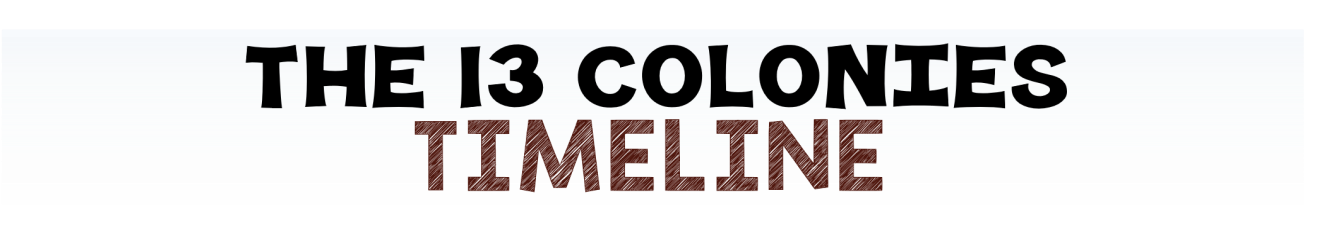 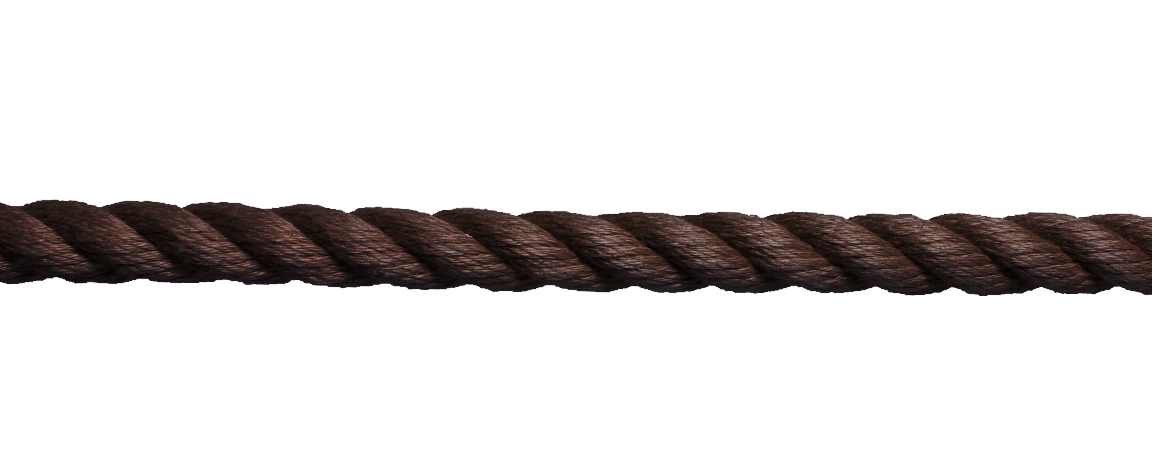 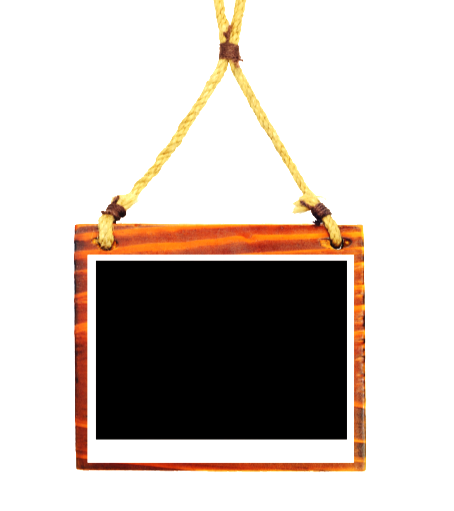 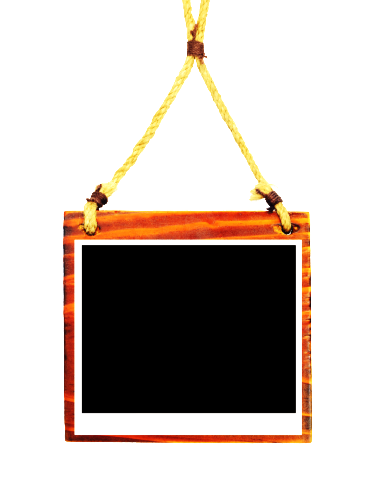 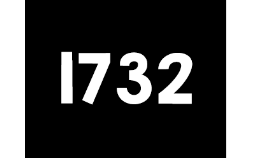 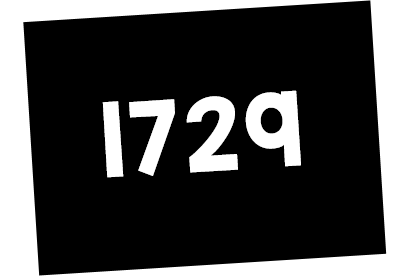 Georgia Colony founded
North Carolina and South Carolina become separate colonies
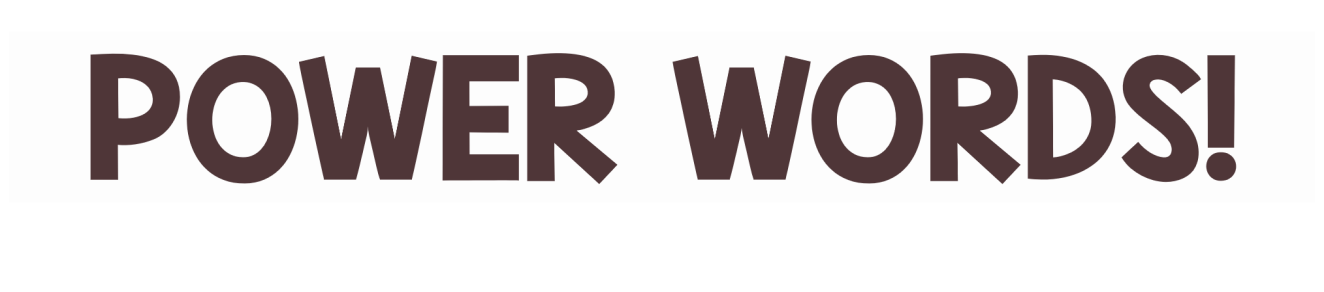 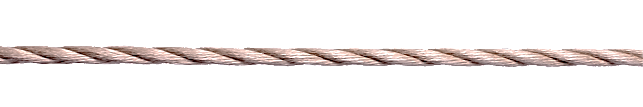 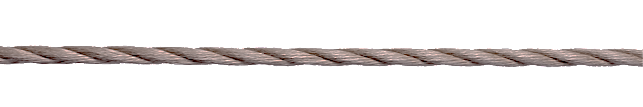 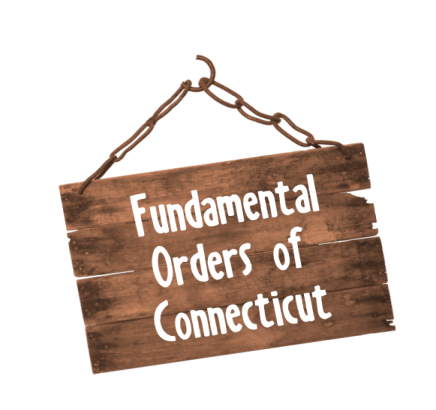 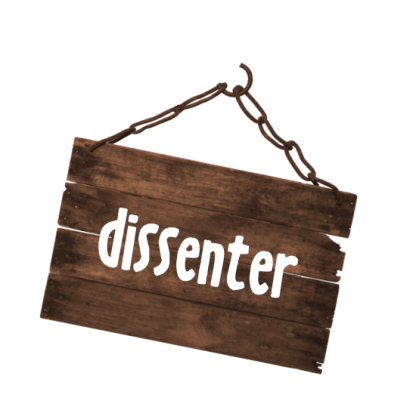 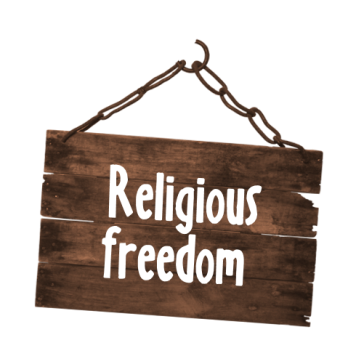 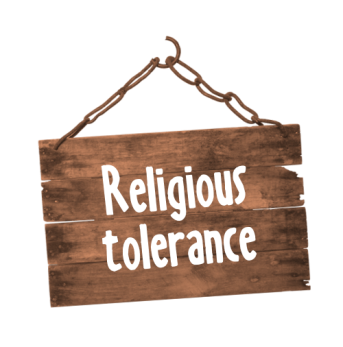 A member of a non-established church; a Nonconformist. Someone who disagrees with the opinion or beliefs of a religious group.
The right to choose a religion (or no religion) without interference by the government.
It was the first written constitution in America. It limited government powers and guaranteed more rights to individuals.
When individuals allow other individuals to think or practice other religions and beliefs.
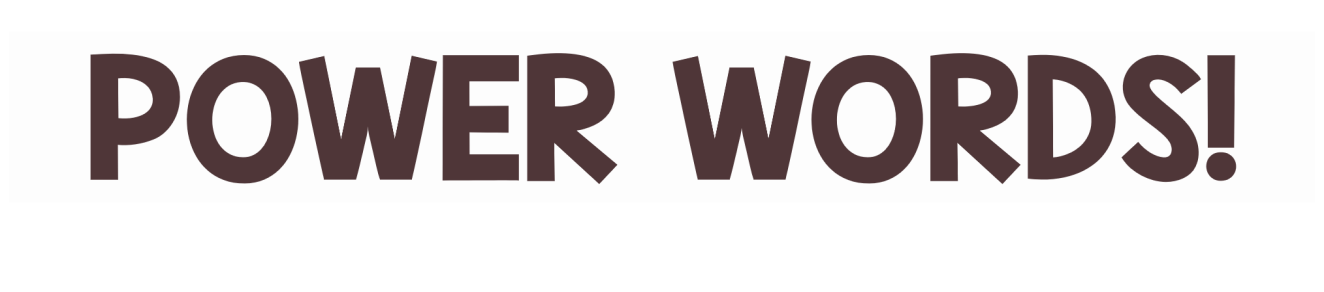 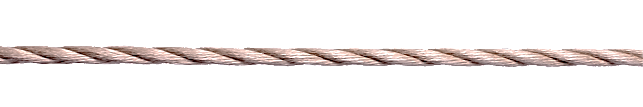 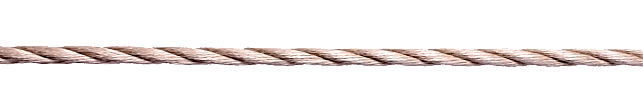 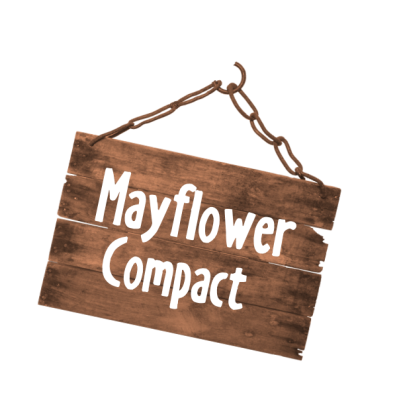 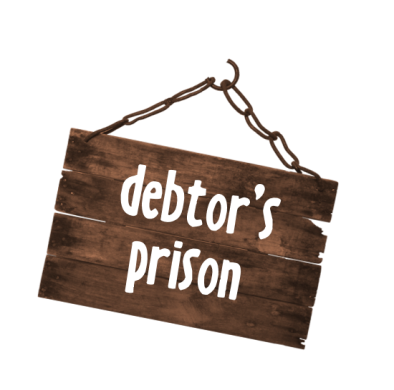 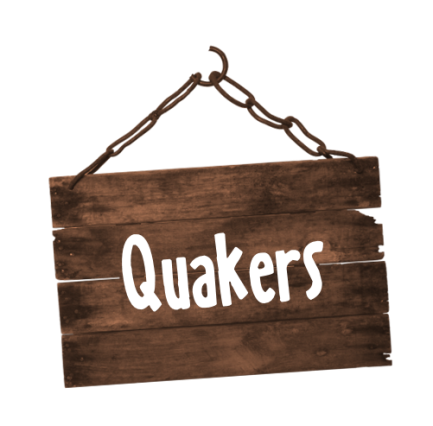 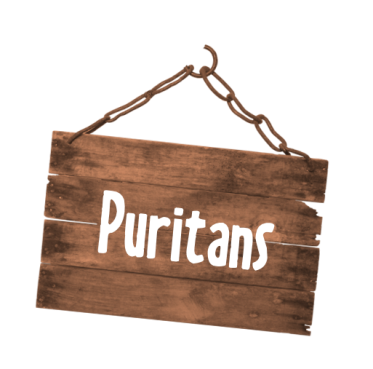 An agreement reached by the Pilgrims on the ship the Mayflower in 1620, just before they landed in Plymouth
A member of a group of English Protestants of the late 16th and 17th centuries
A debtors' prison is a prison for people who are unable to pay debt.
A member of the Religious Society of Friends. They are members of a historically Christian group of religious movements
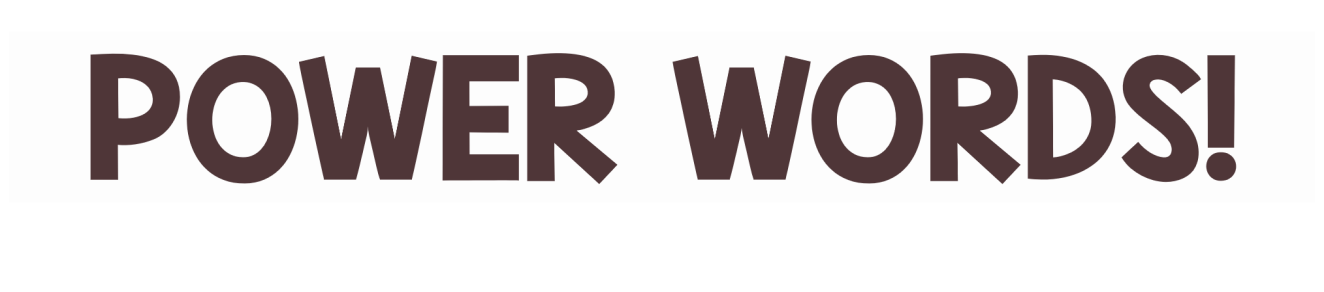 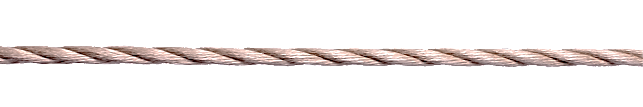 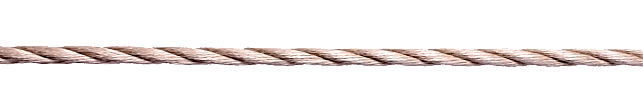 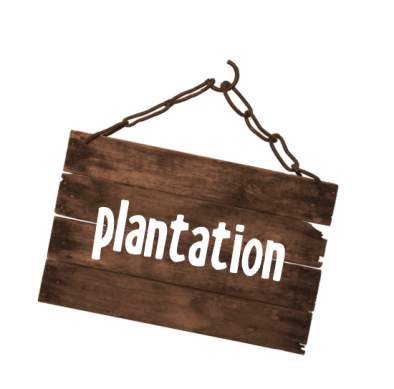 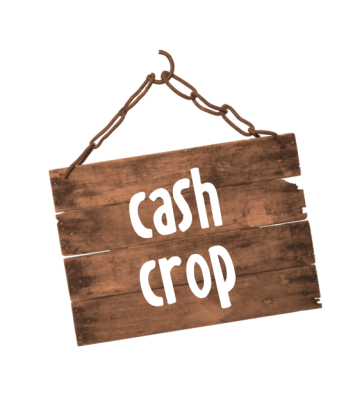 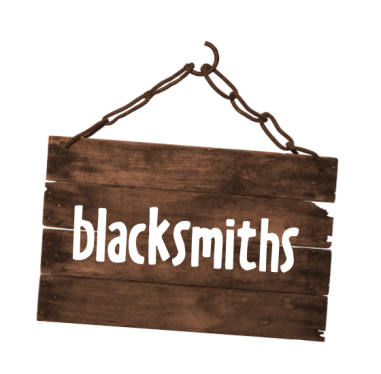 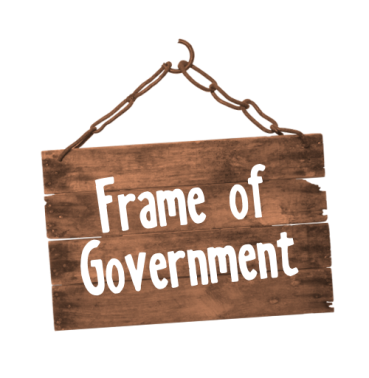 An estate on which crops such as coffee, sugar, and tobacco are cultivated by resident labor.
It was a constitution the colony  of Pennsylvania granted to William Penn by Charles II of England
A crop produced for its commercial value rather than for use by the grower
A person who makes and repairs things in iron by hand.
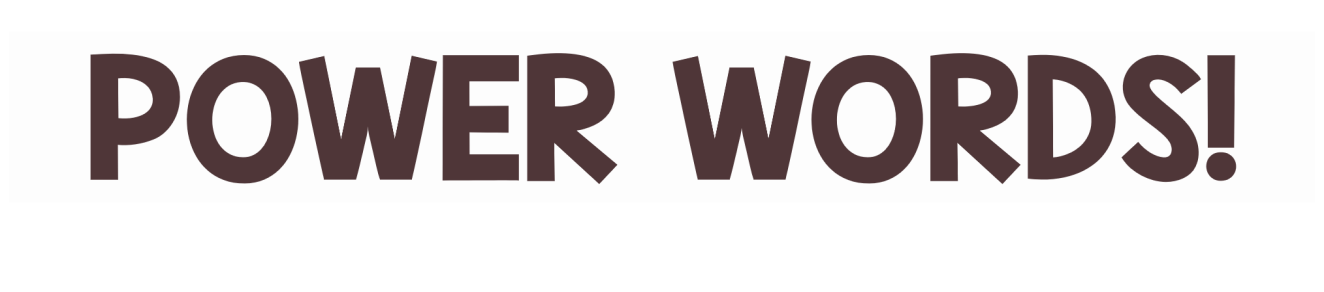 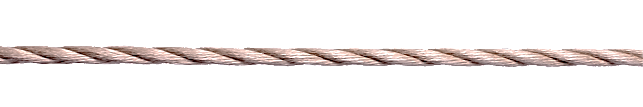 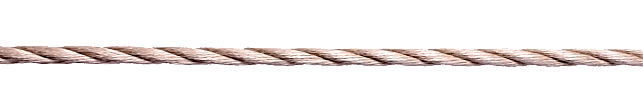 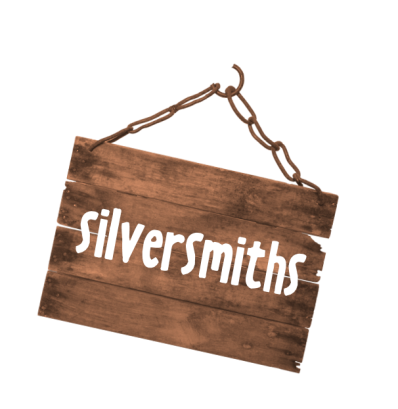 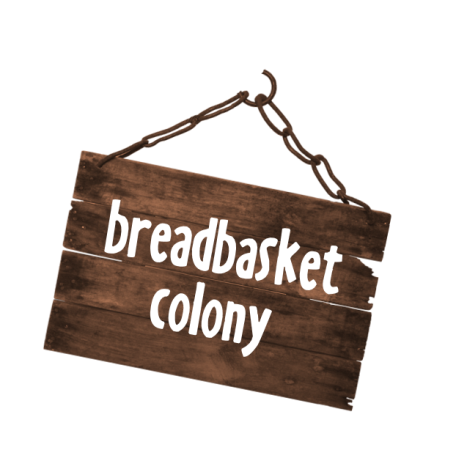 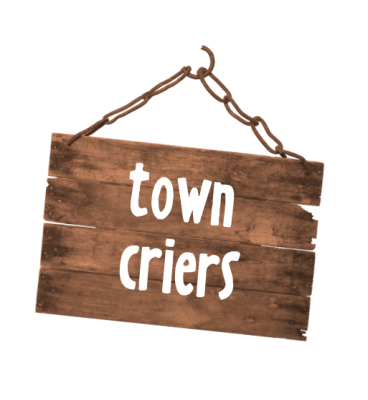 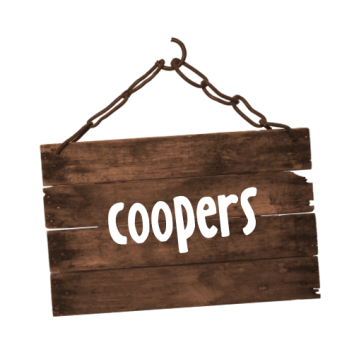 A person employed to make public announcements in the streets or marketplace of a town.
A maker or repairer of casks and barrels.
A person who makes silver articles.
“Breadbasket colonies" were the Middle Colonies, included Pennsylvania, Delaware, New York and New Jersey. They grew more food than the Middle or England colonies.
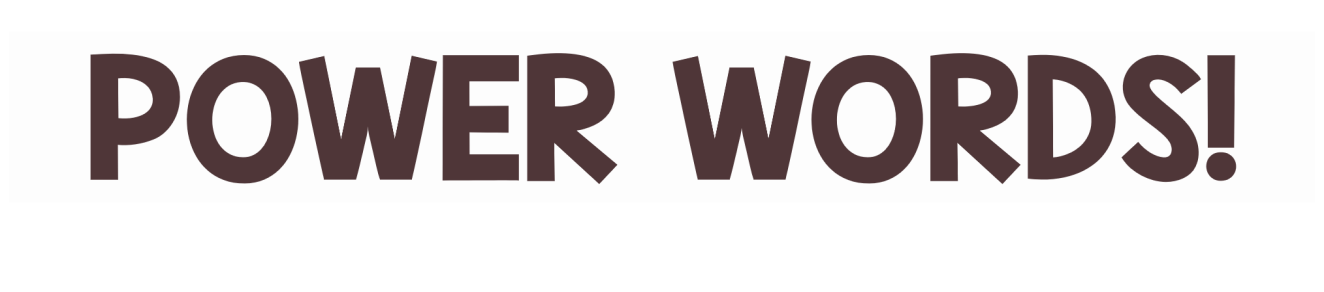 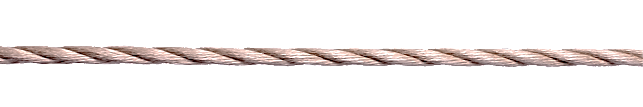 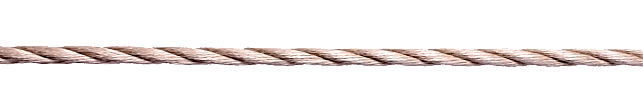 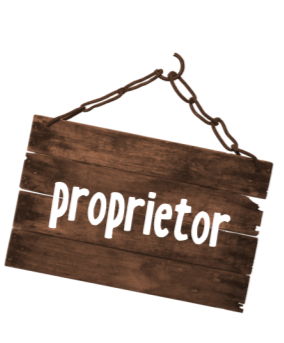 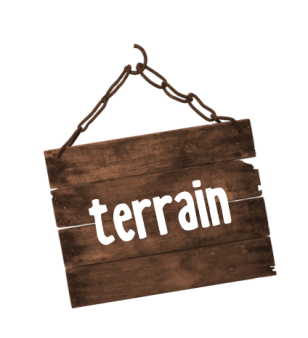 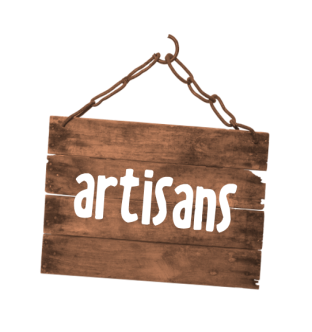 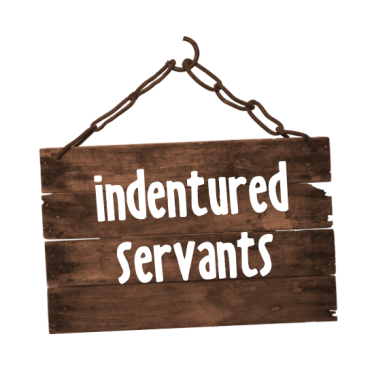 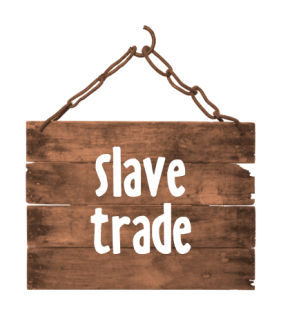 A worker in a skilled trade, especially one that involves making things by hand.
A stretch of land, especially with regard to its physical features.
The owner of a business, or a holder of property.
The transporting and selling of human beings as slaves
A person under contract to work for another person for a definite period of time, usually without pay but in exchange for freedom
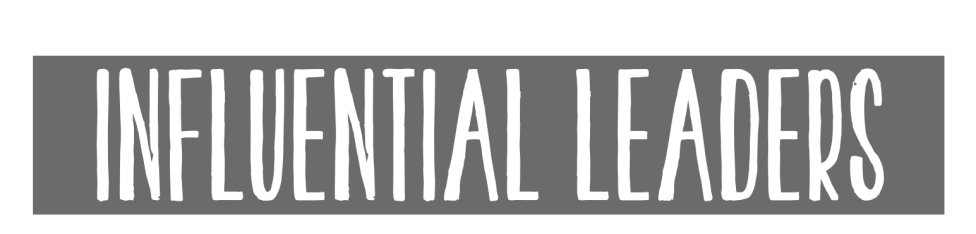 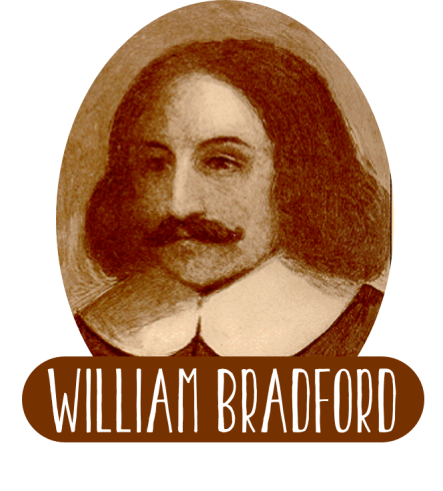 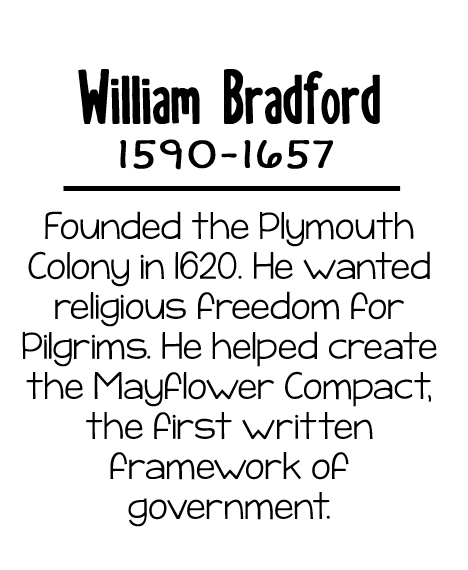 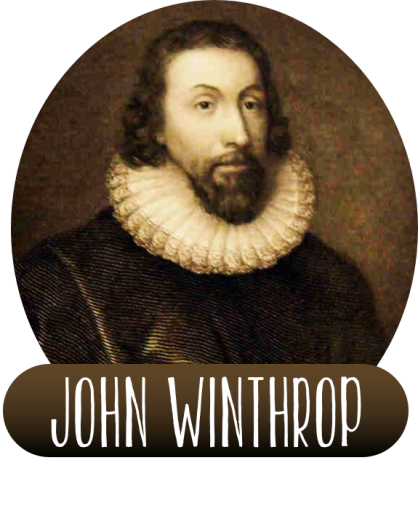 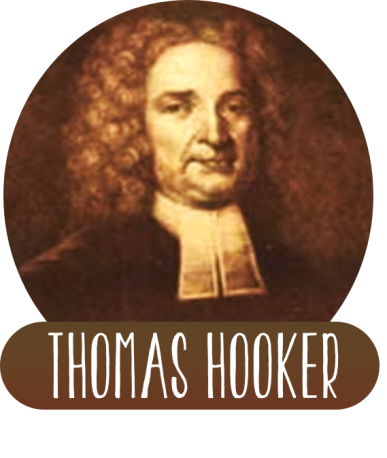 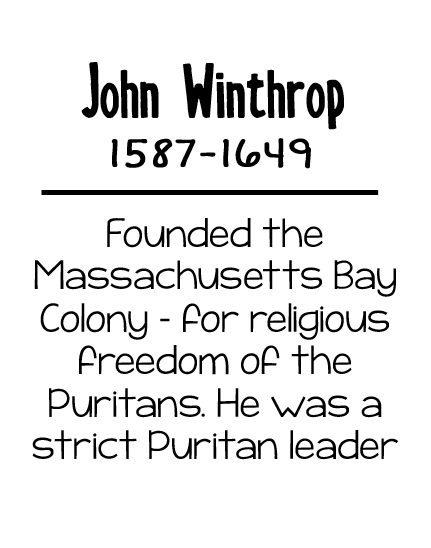 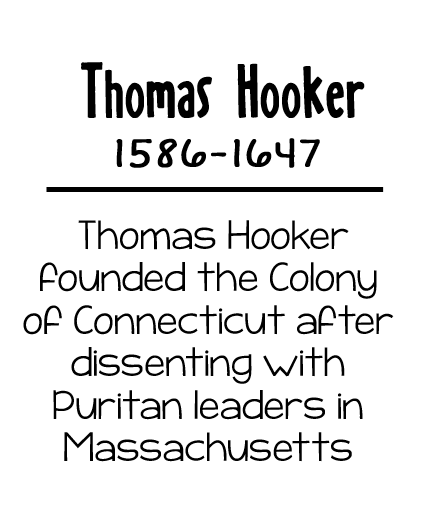 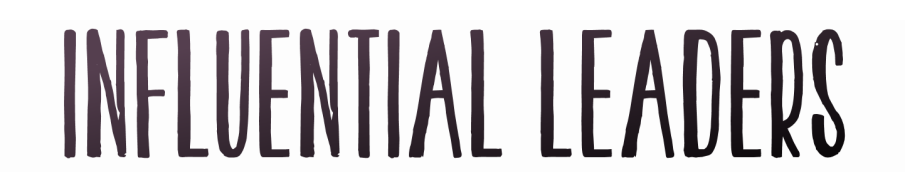 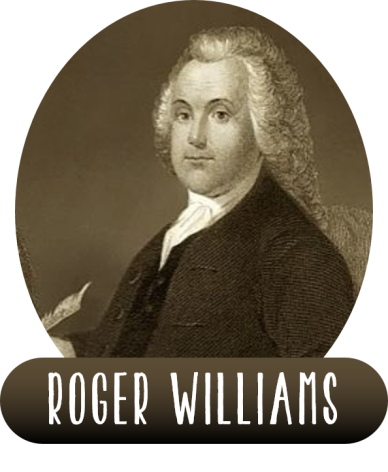 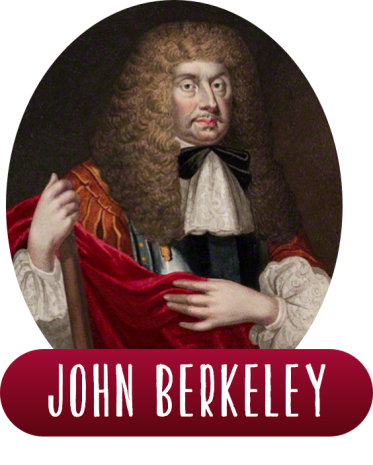 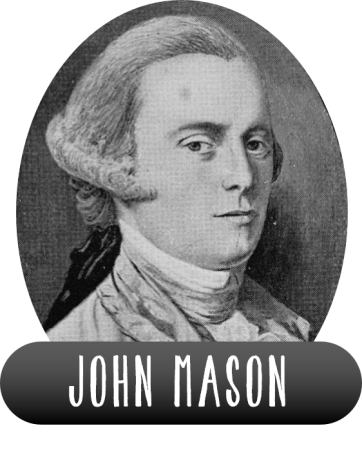 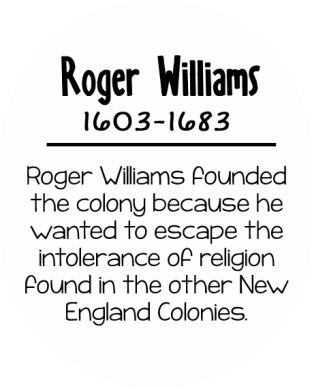 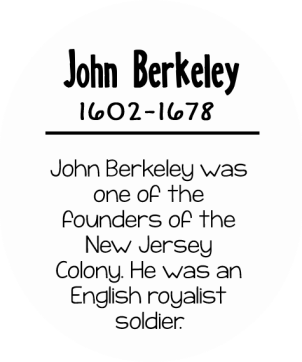 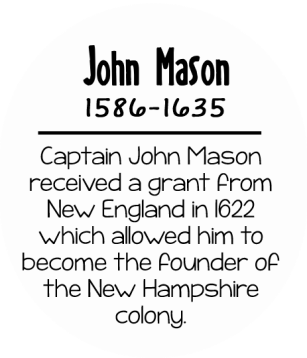 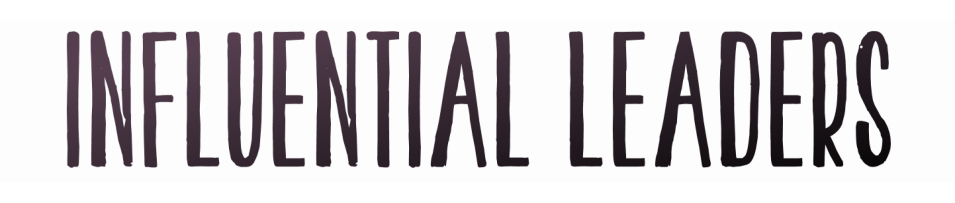 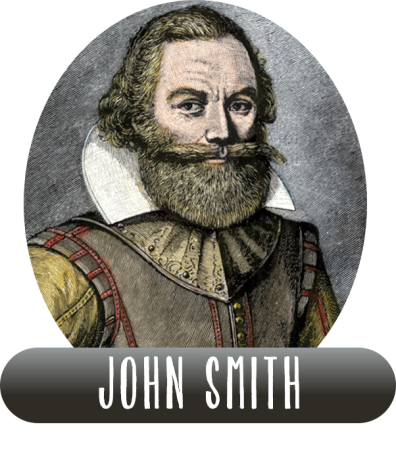 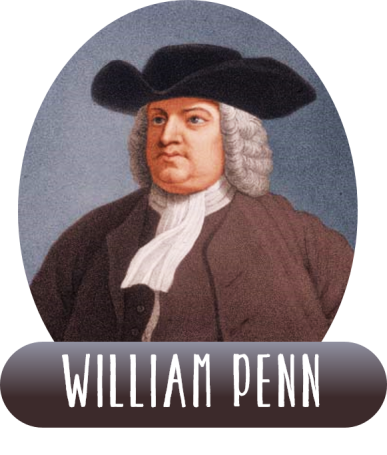 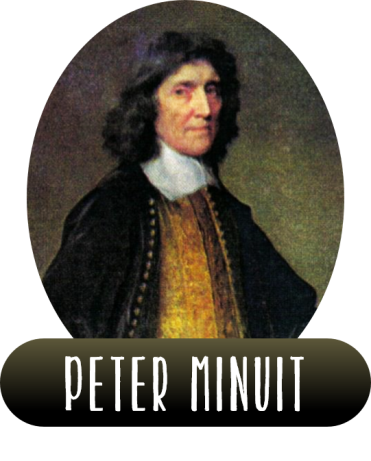 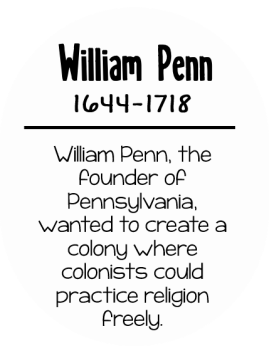 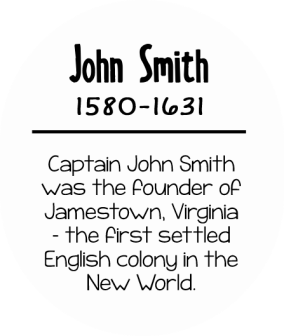 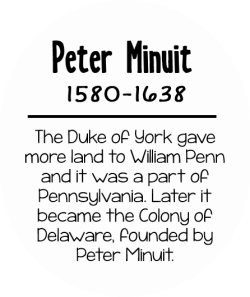 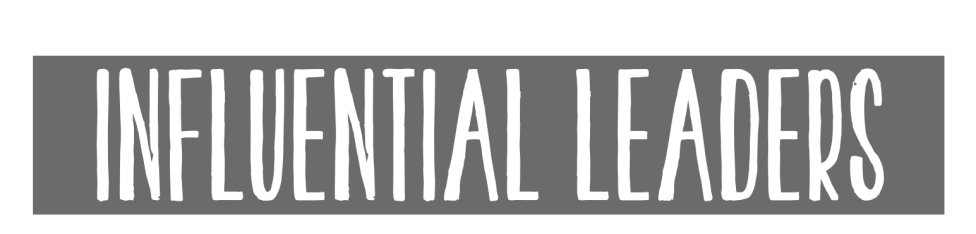 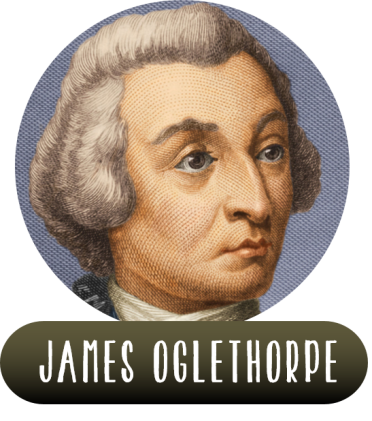 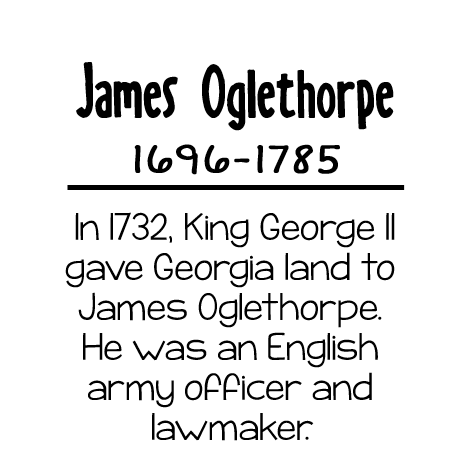 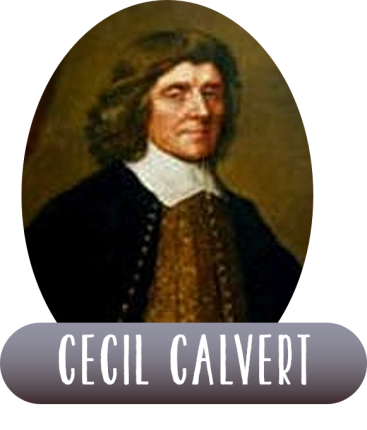 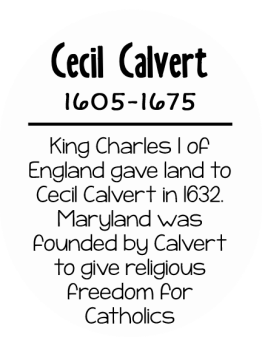 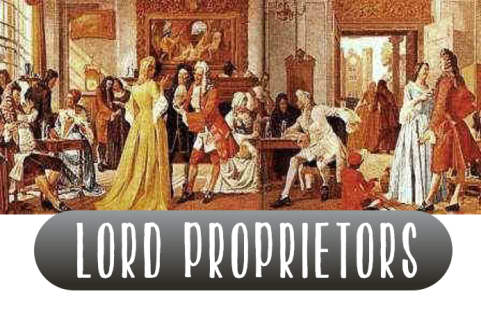 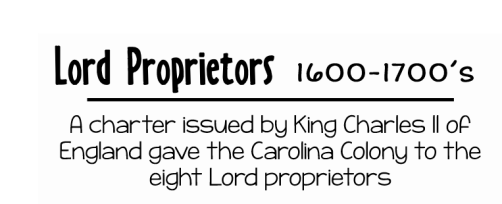 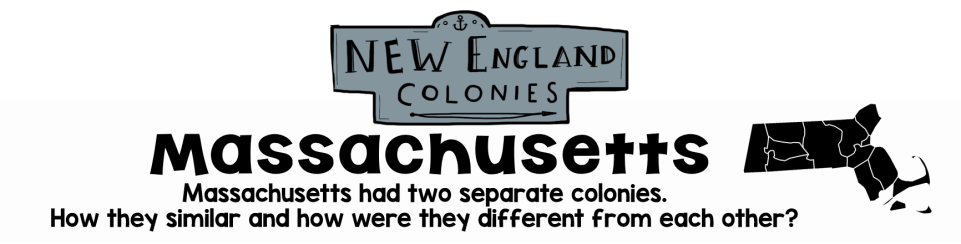 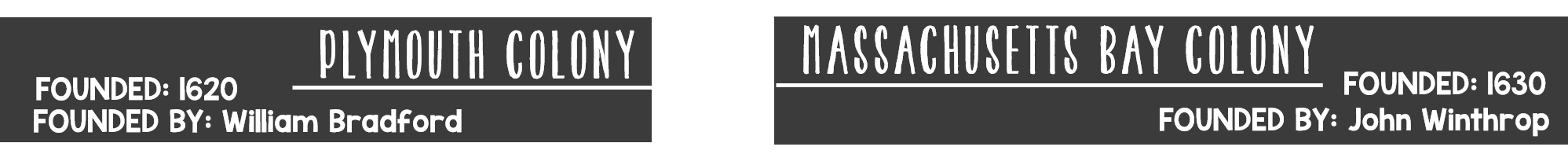 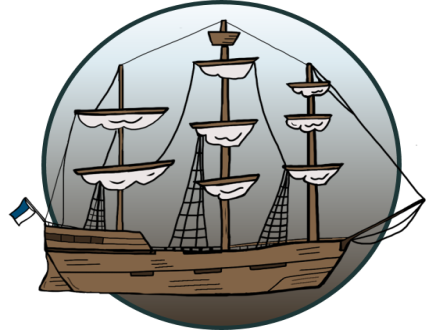 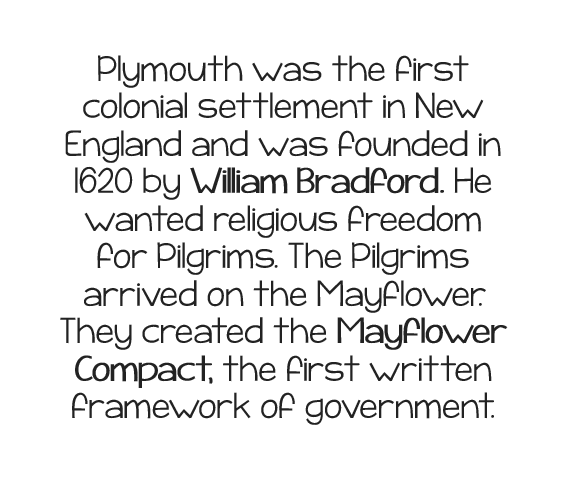 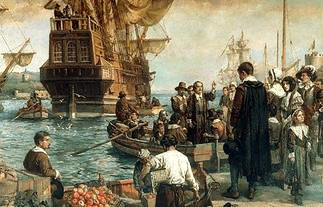 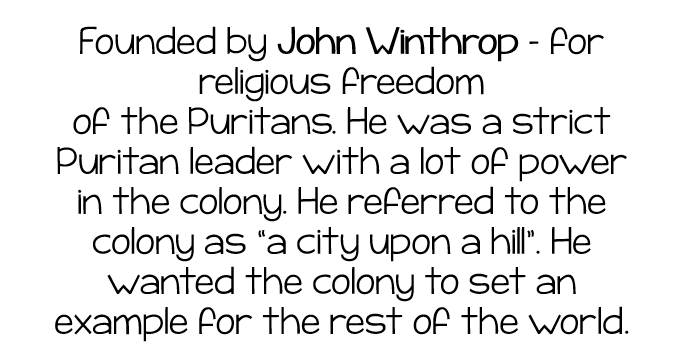 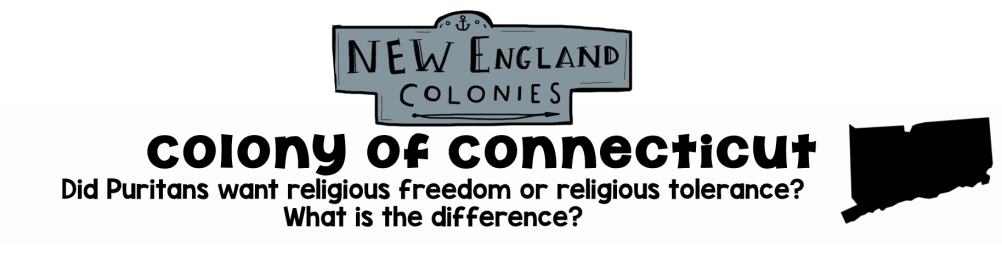 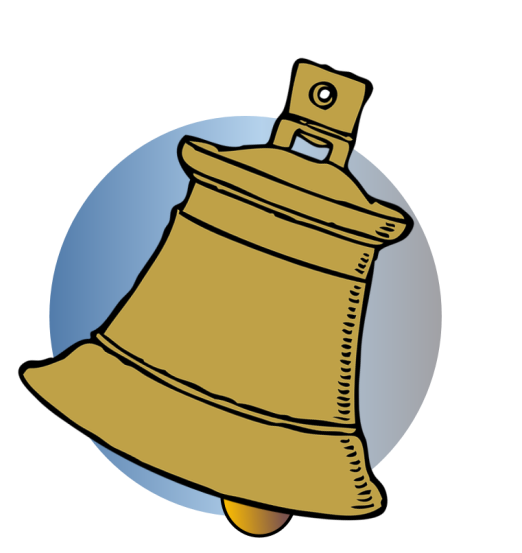 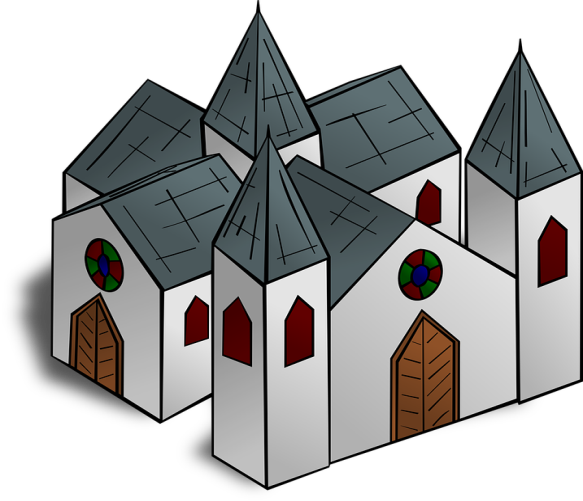 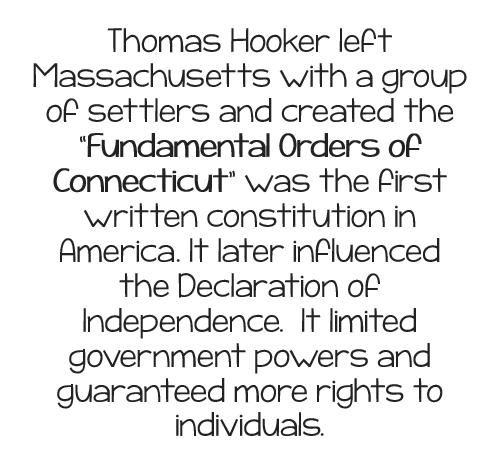 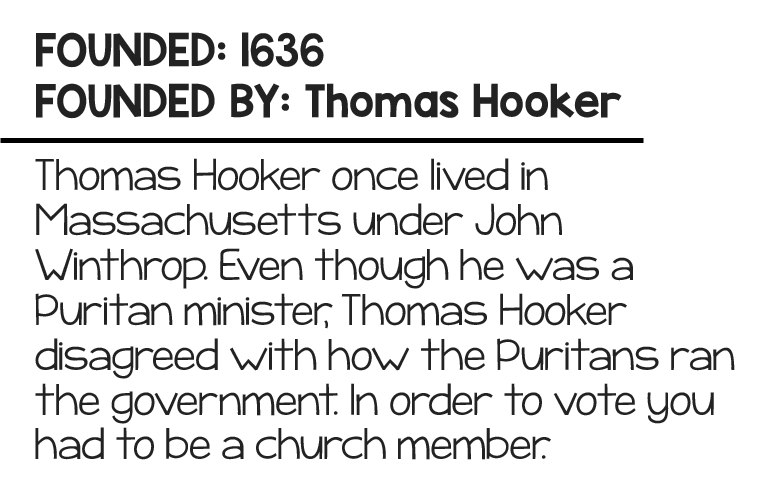 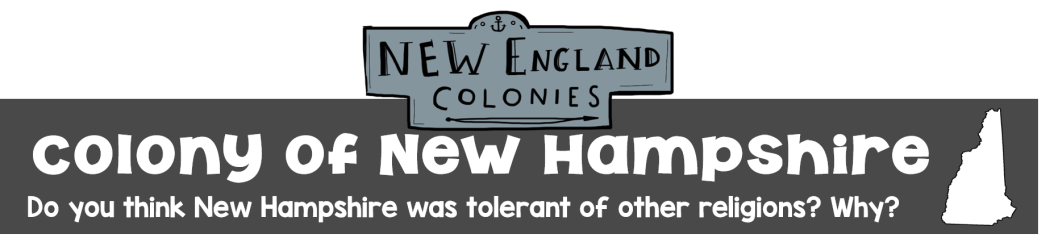 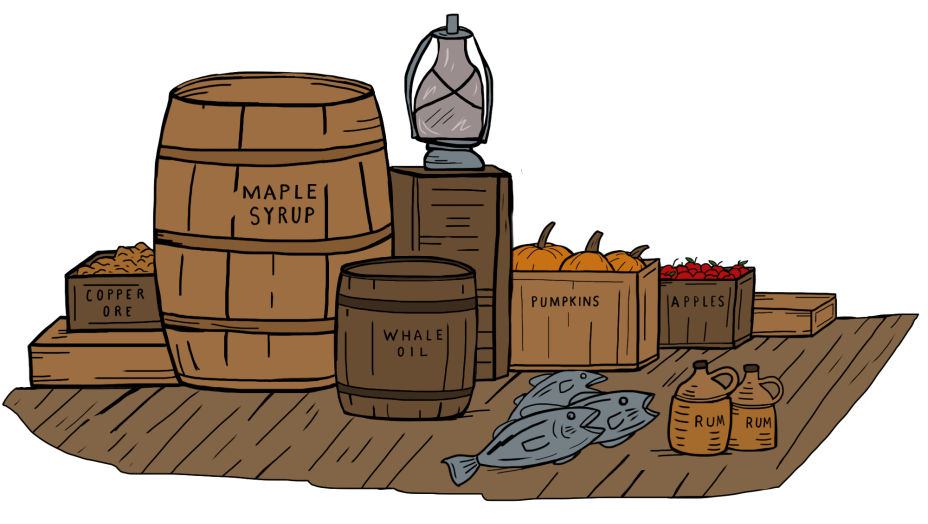 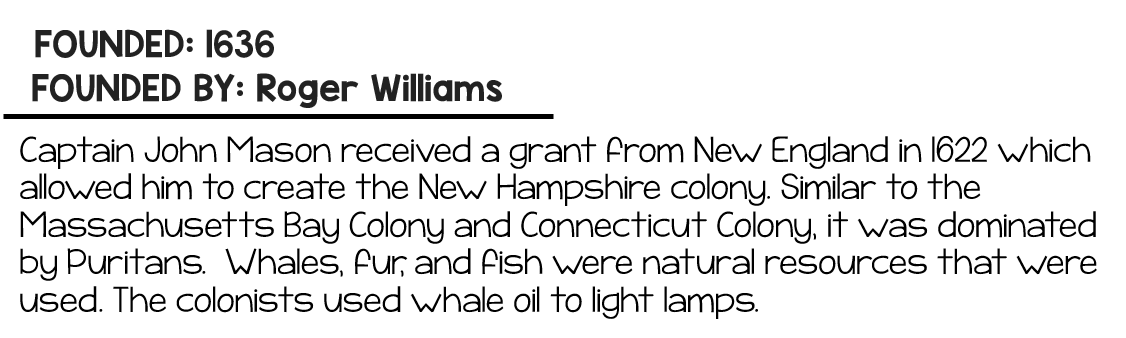 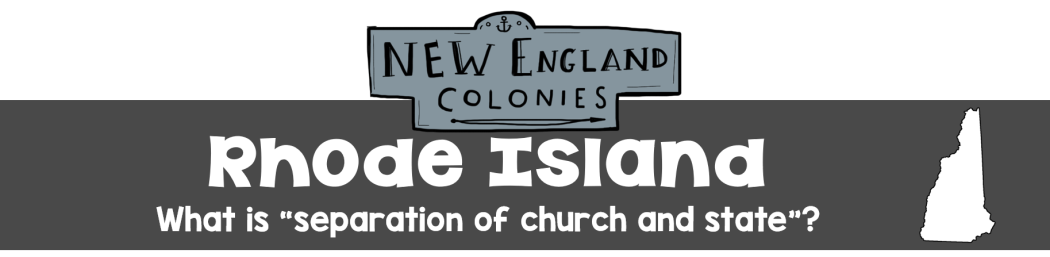 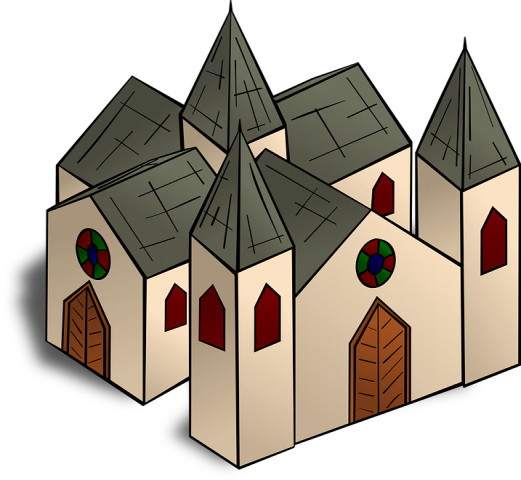 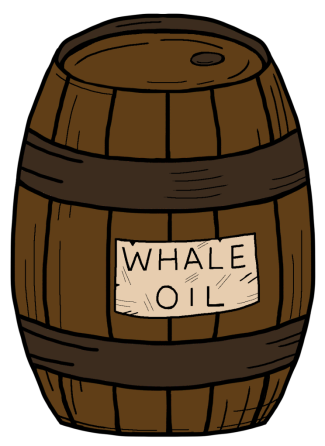 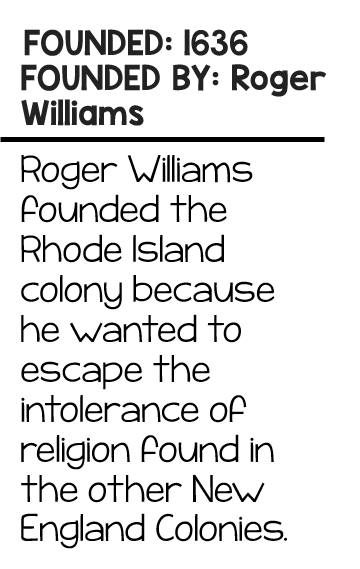 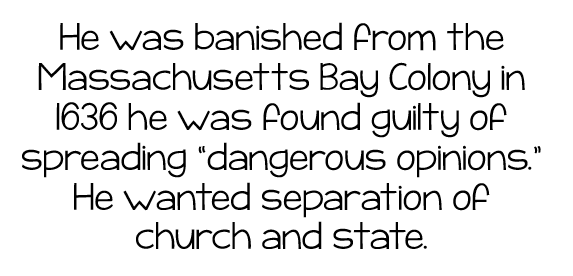 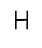 .
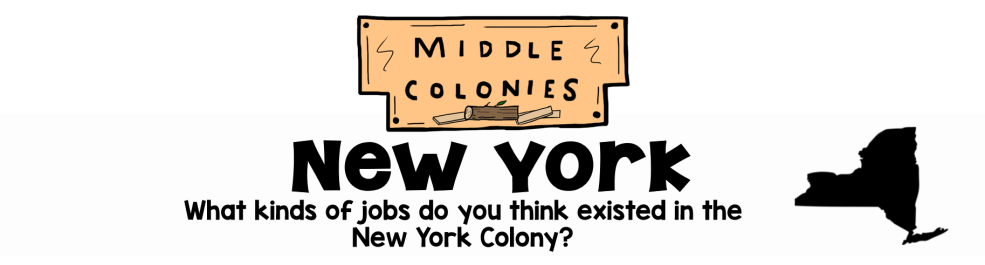 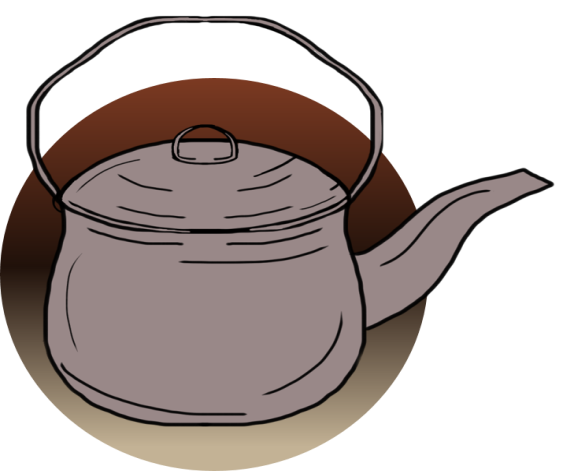 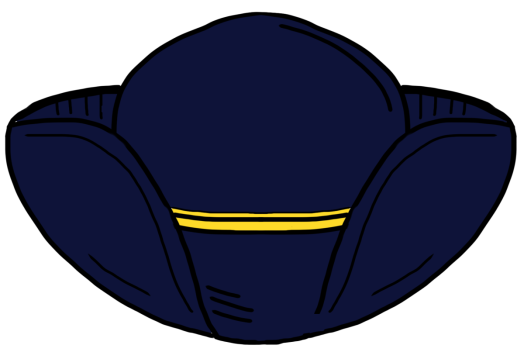 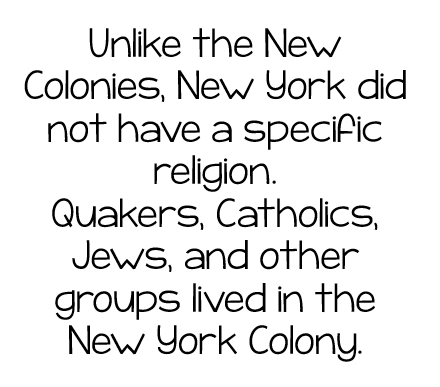 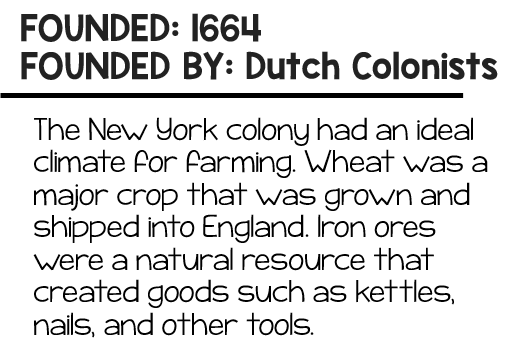 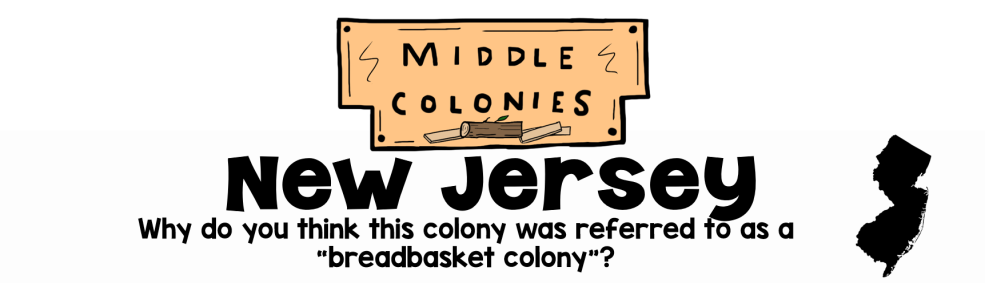 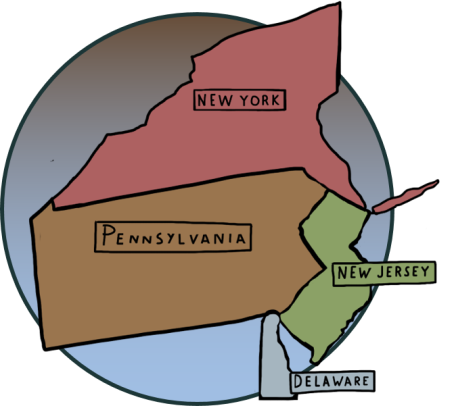 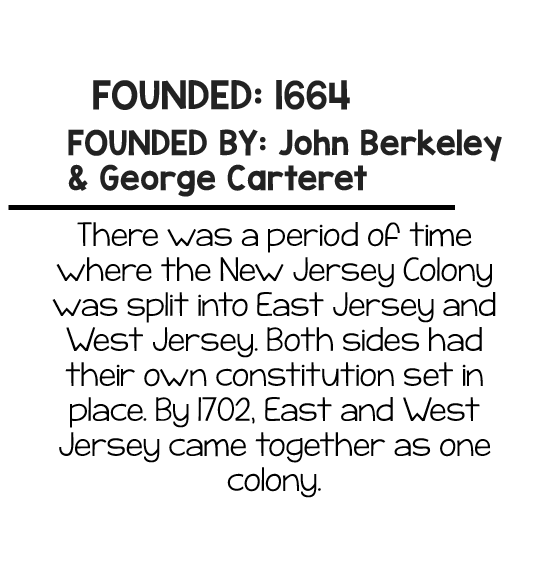 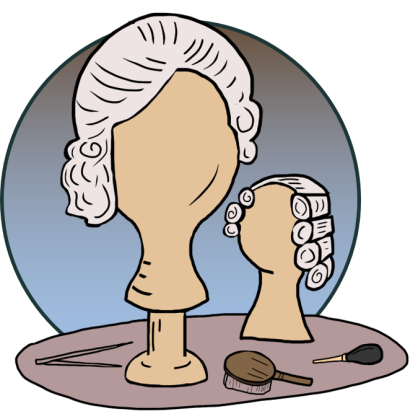 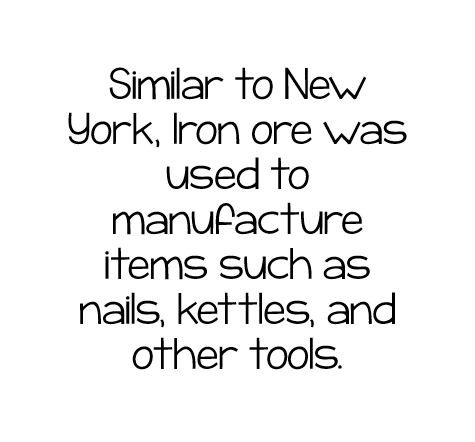 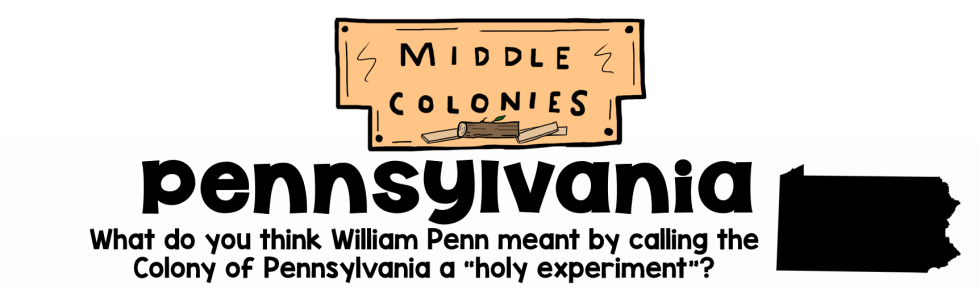 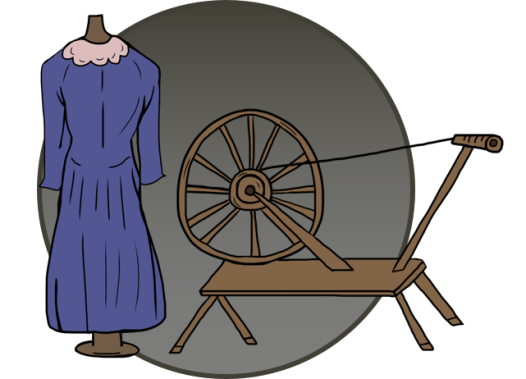 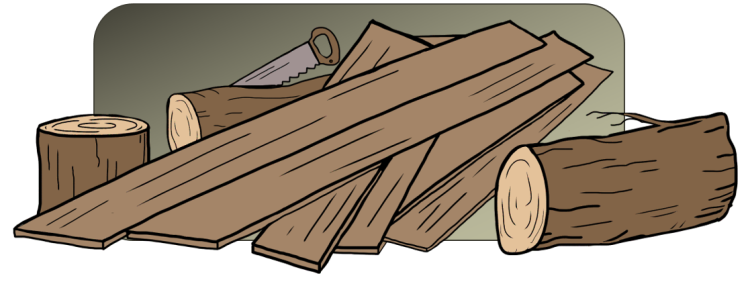 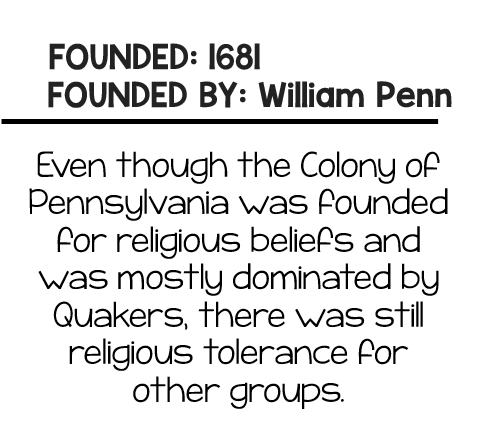 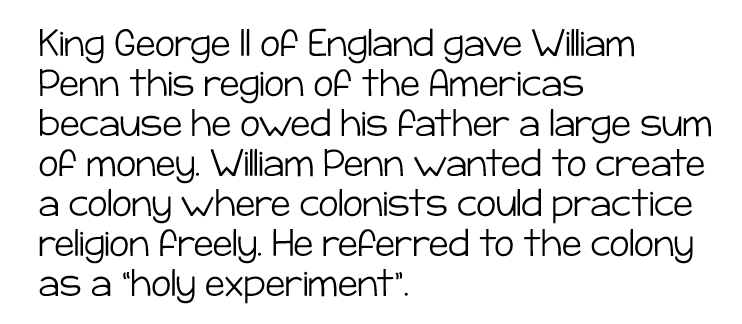 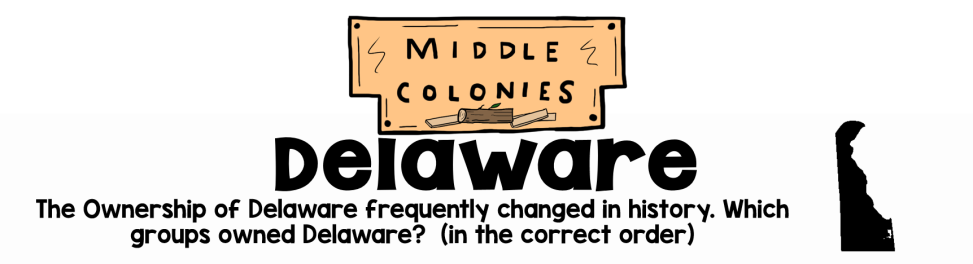 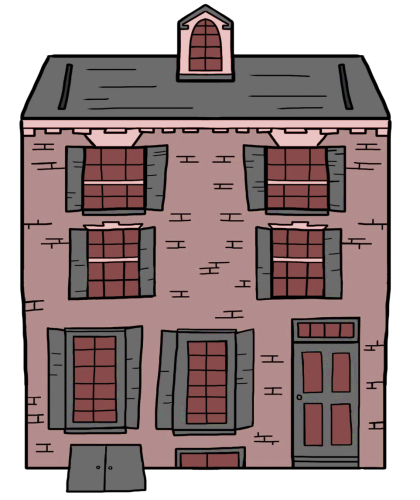 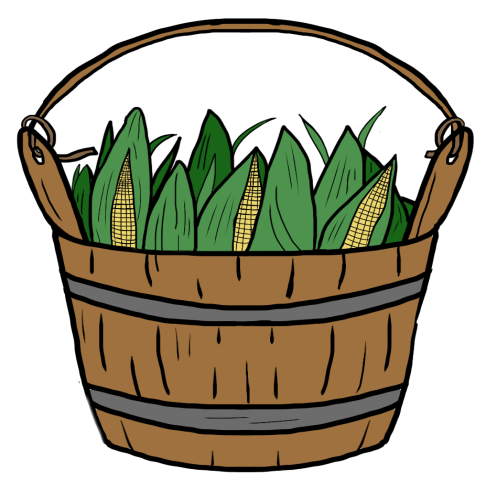 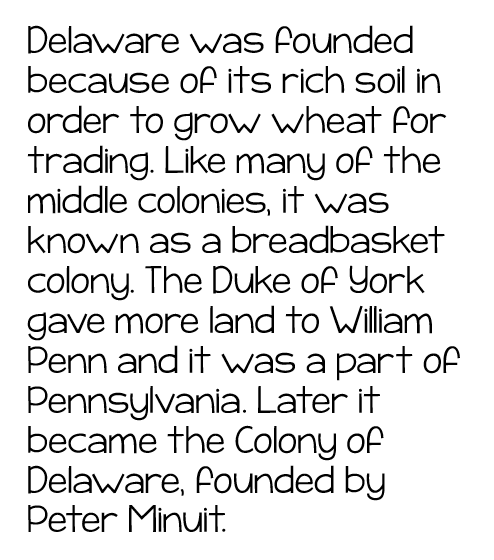 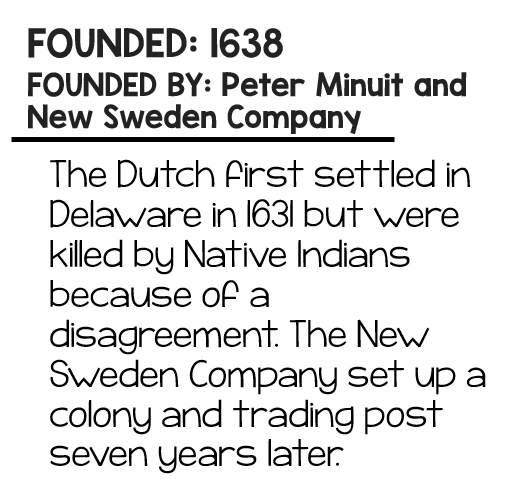 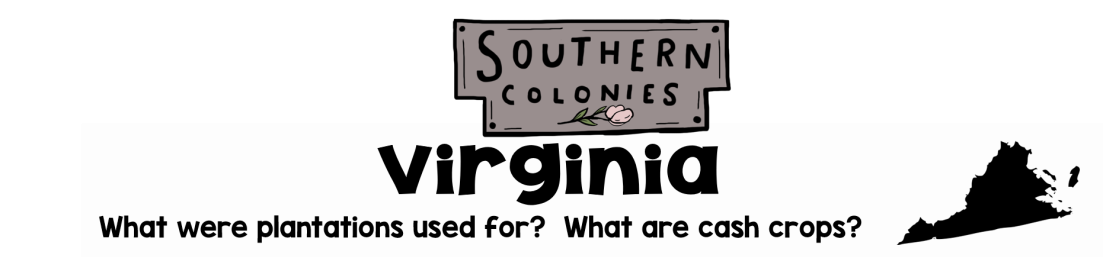 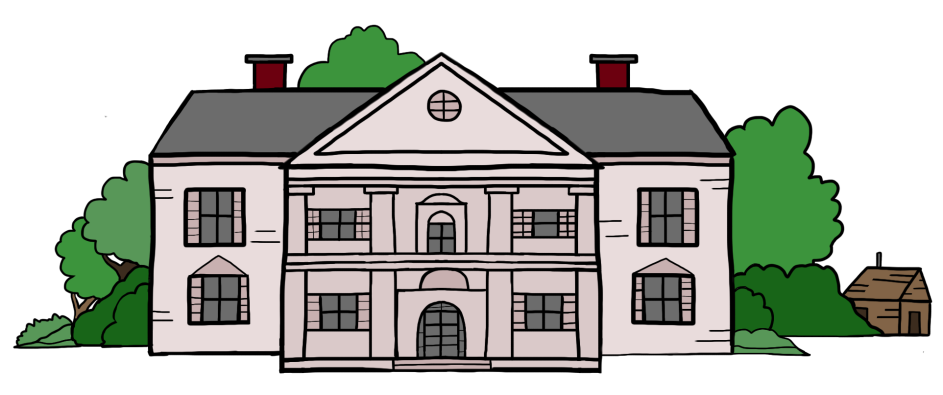 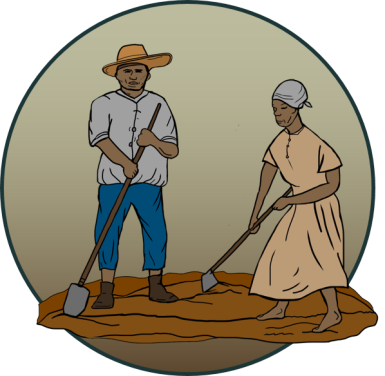 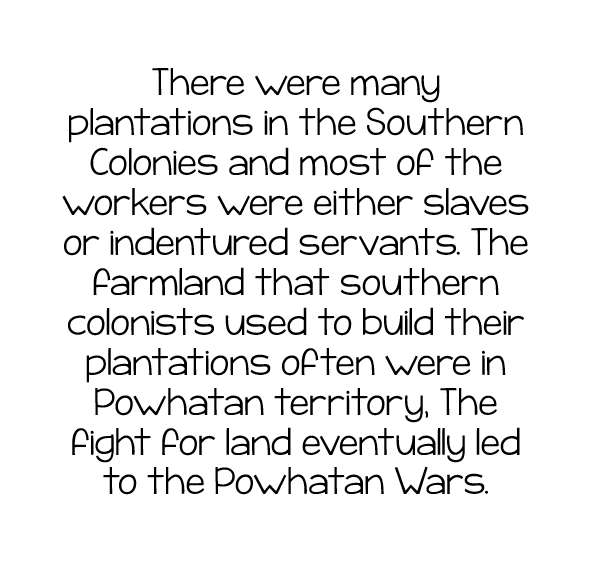 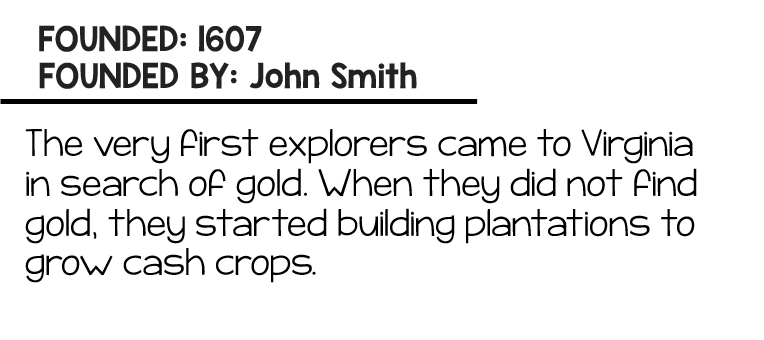 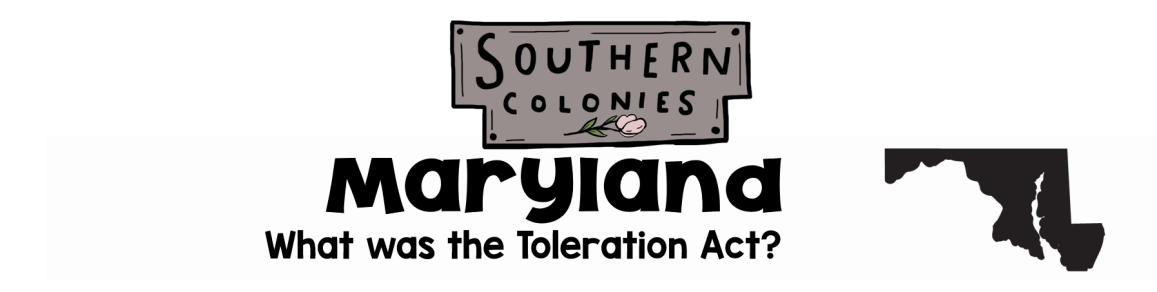 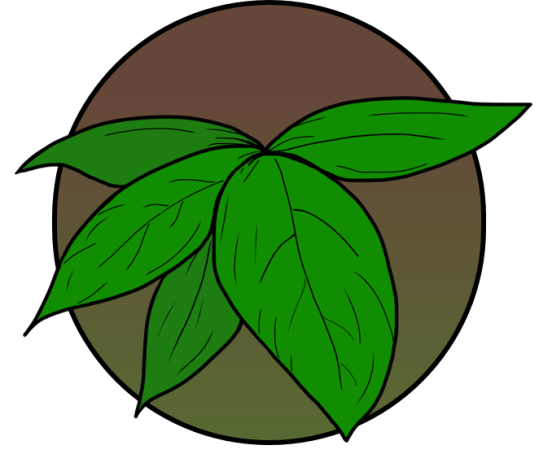 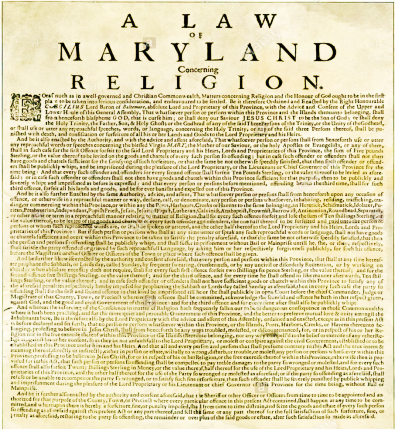 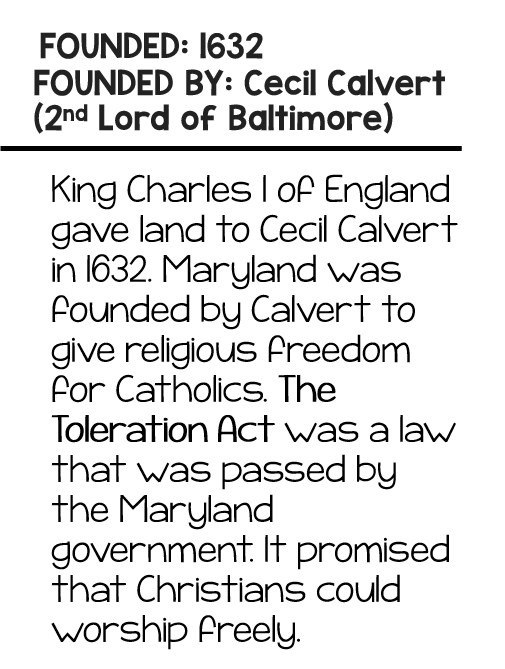 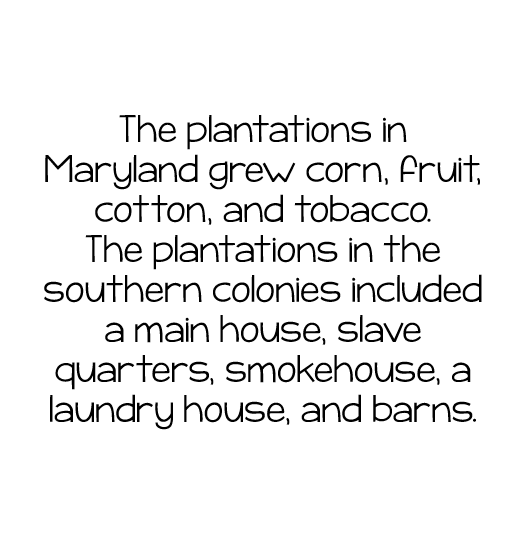 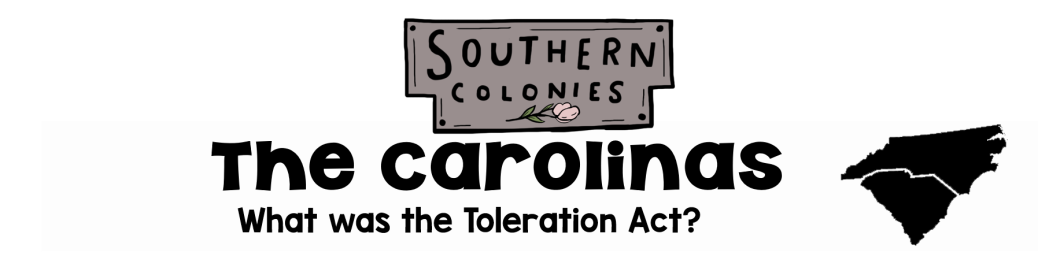 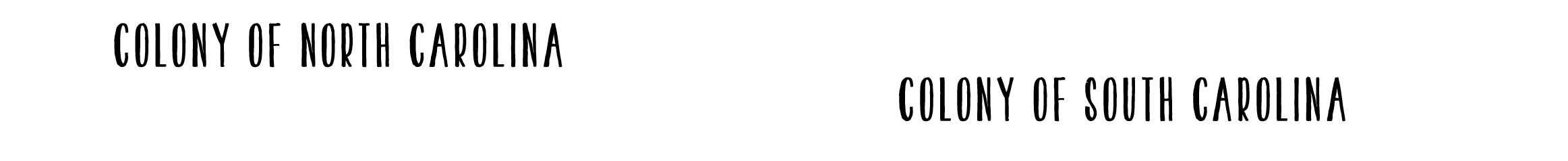 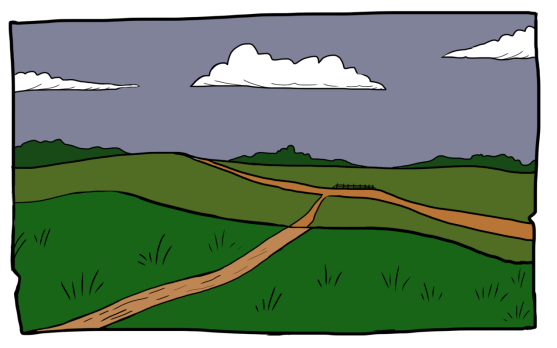 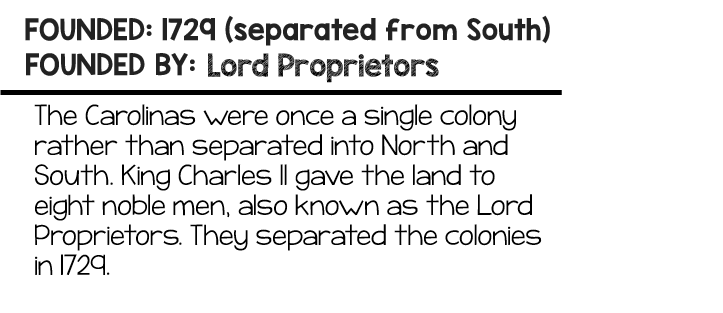 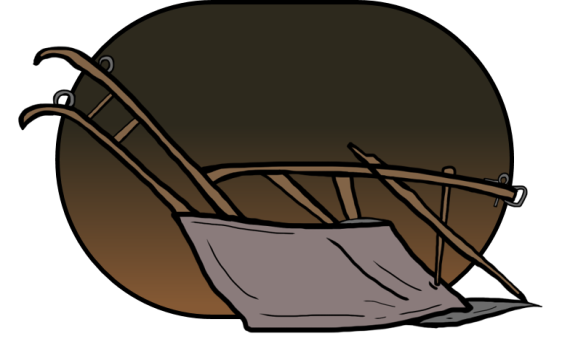 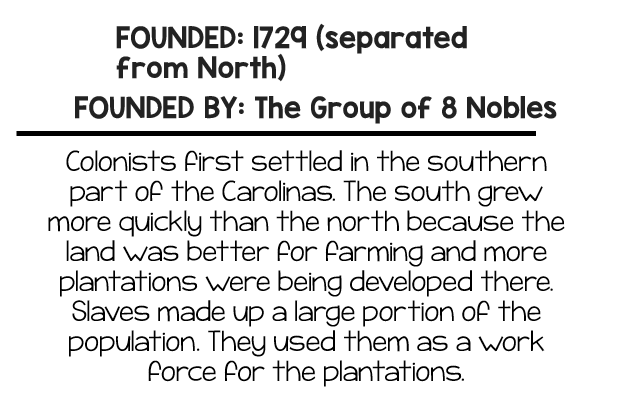 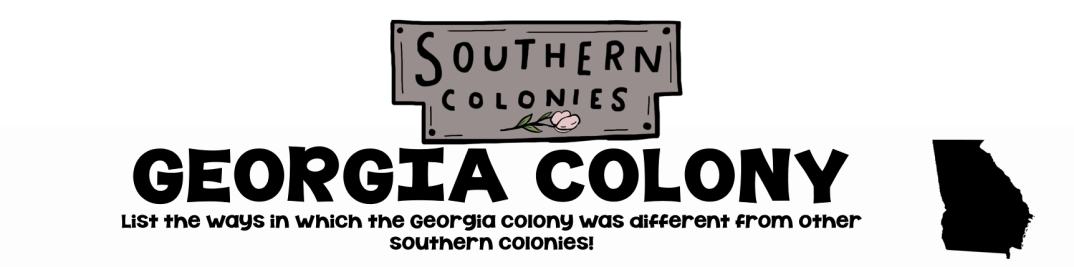 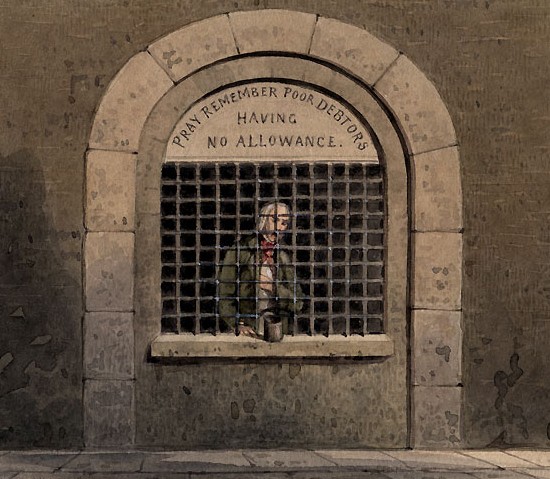 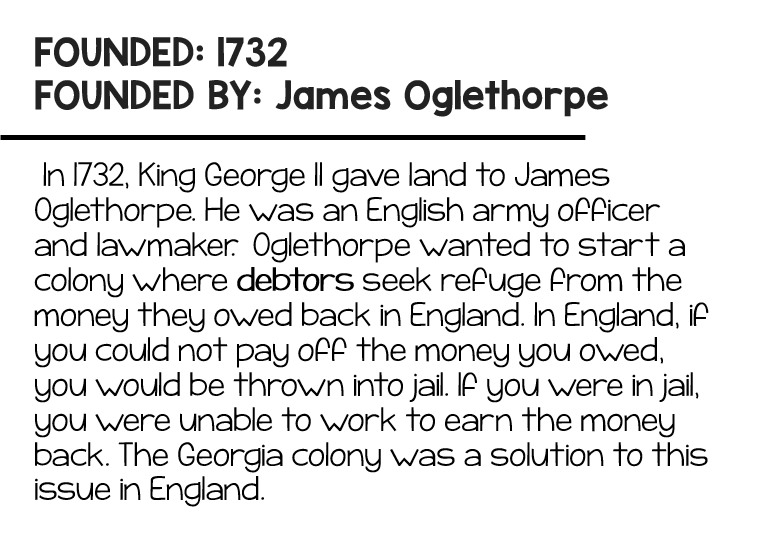 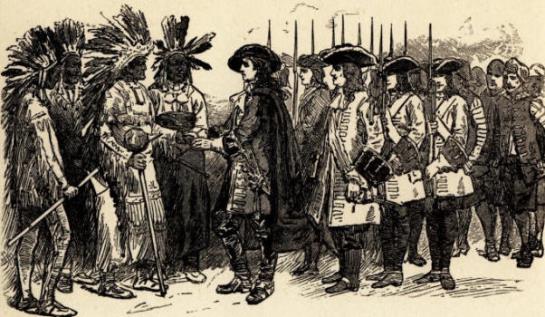 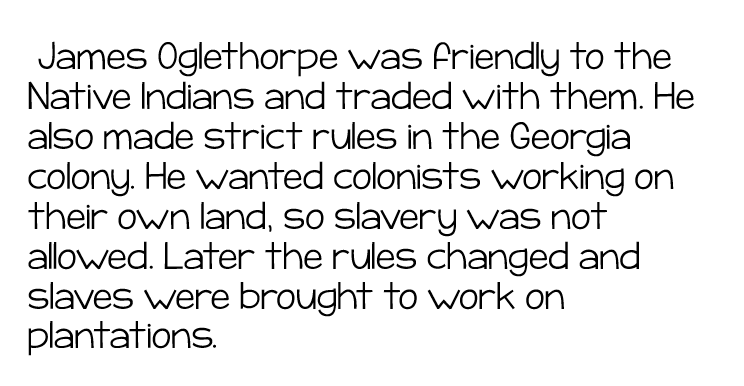